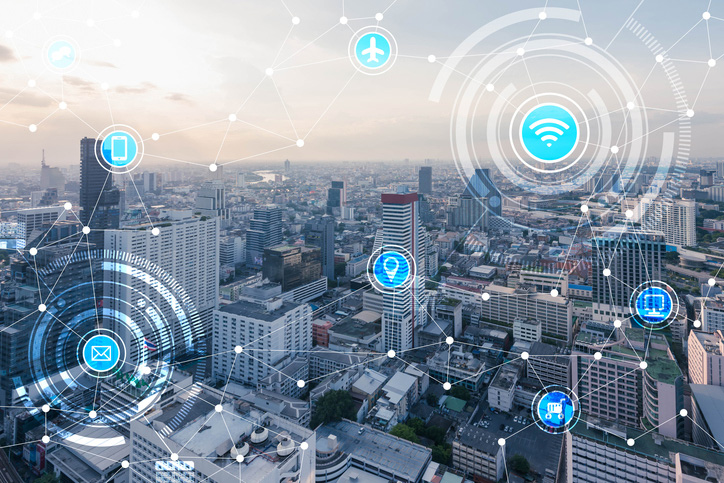 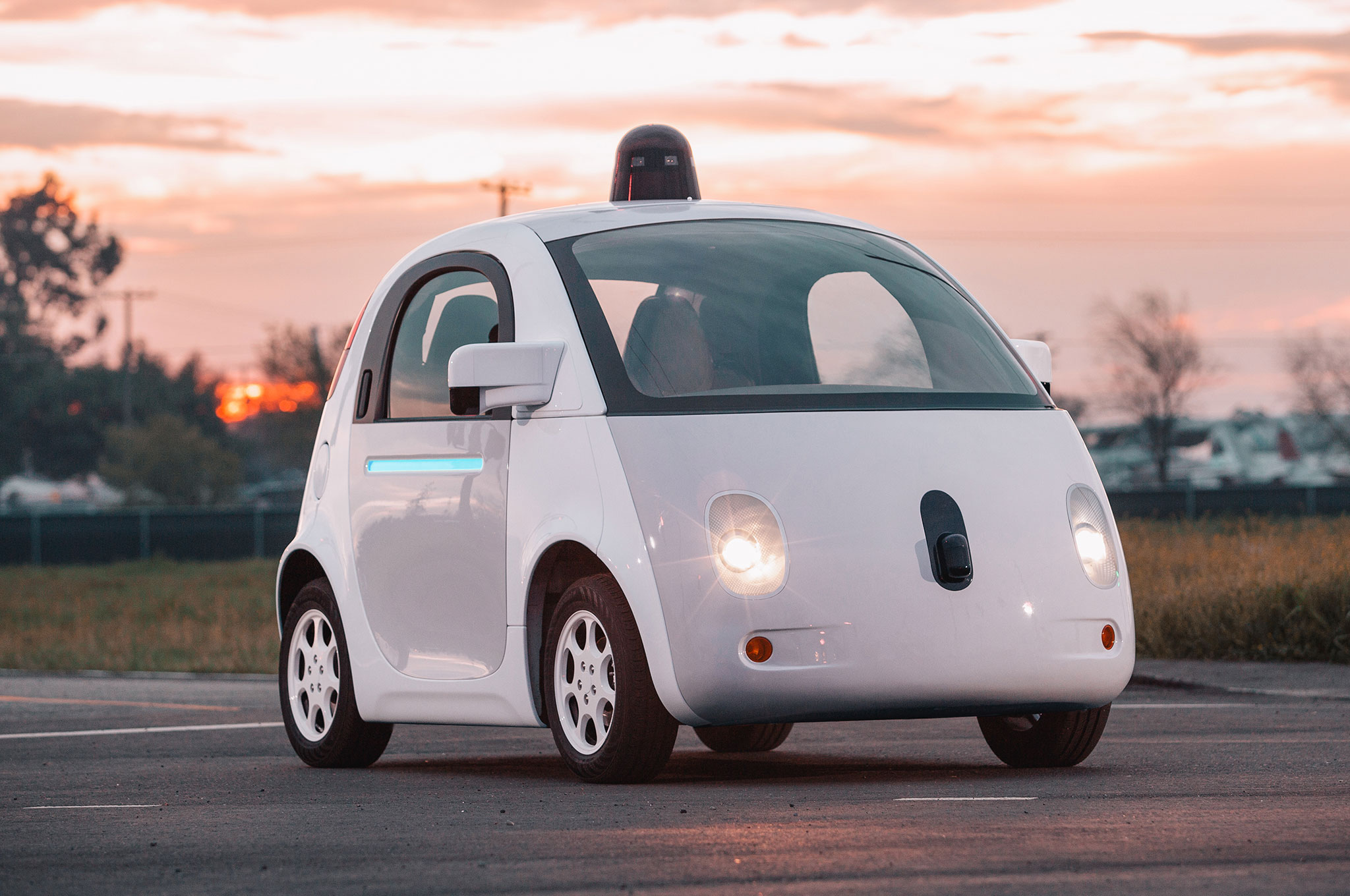 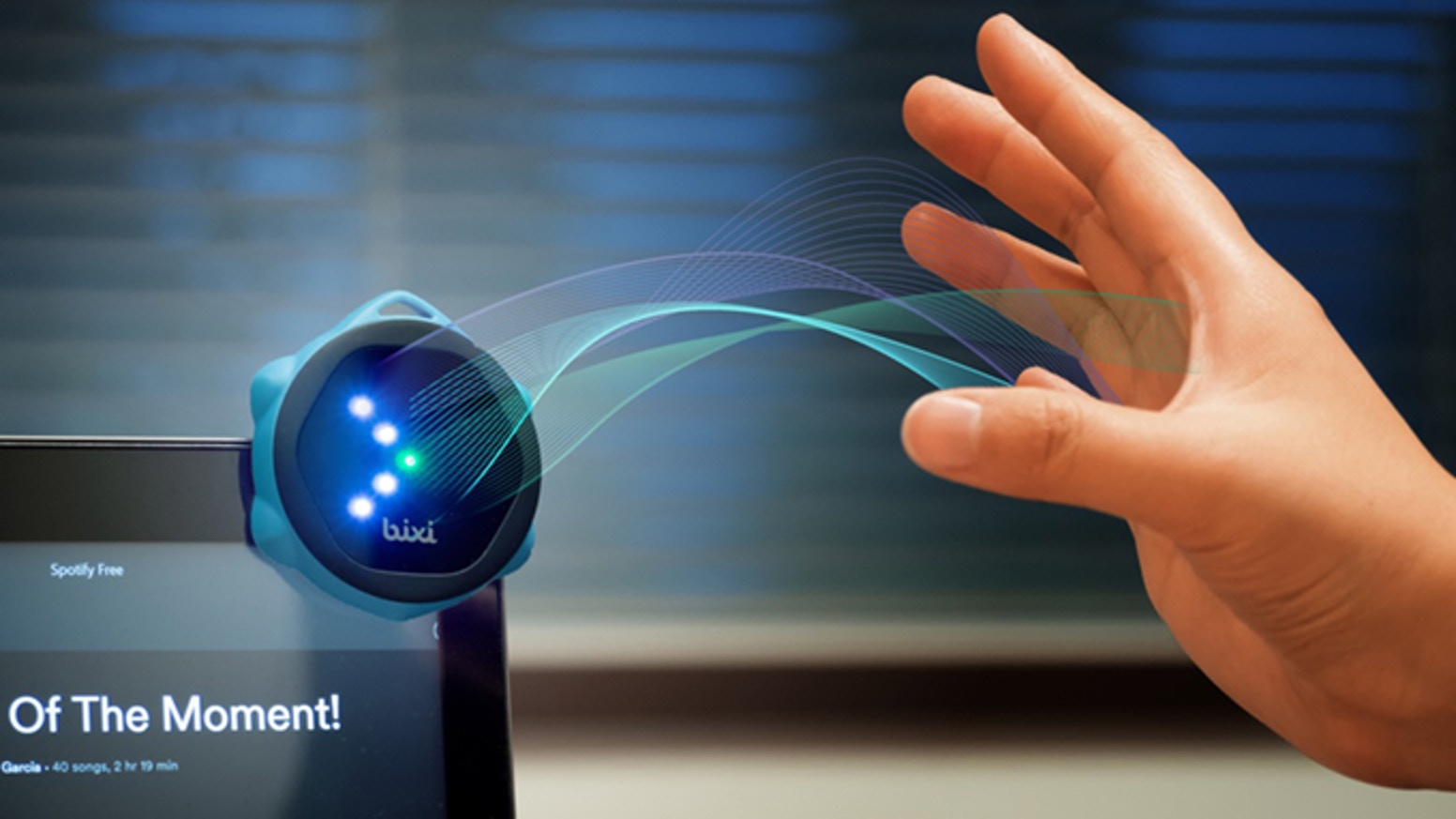 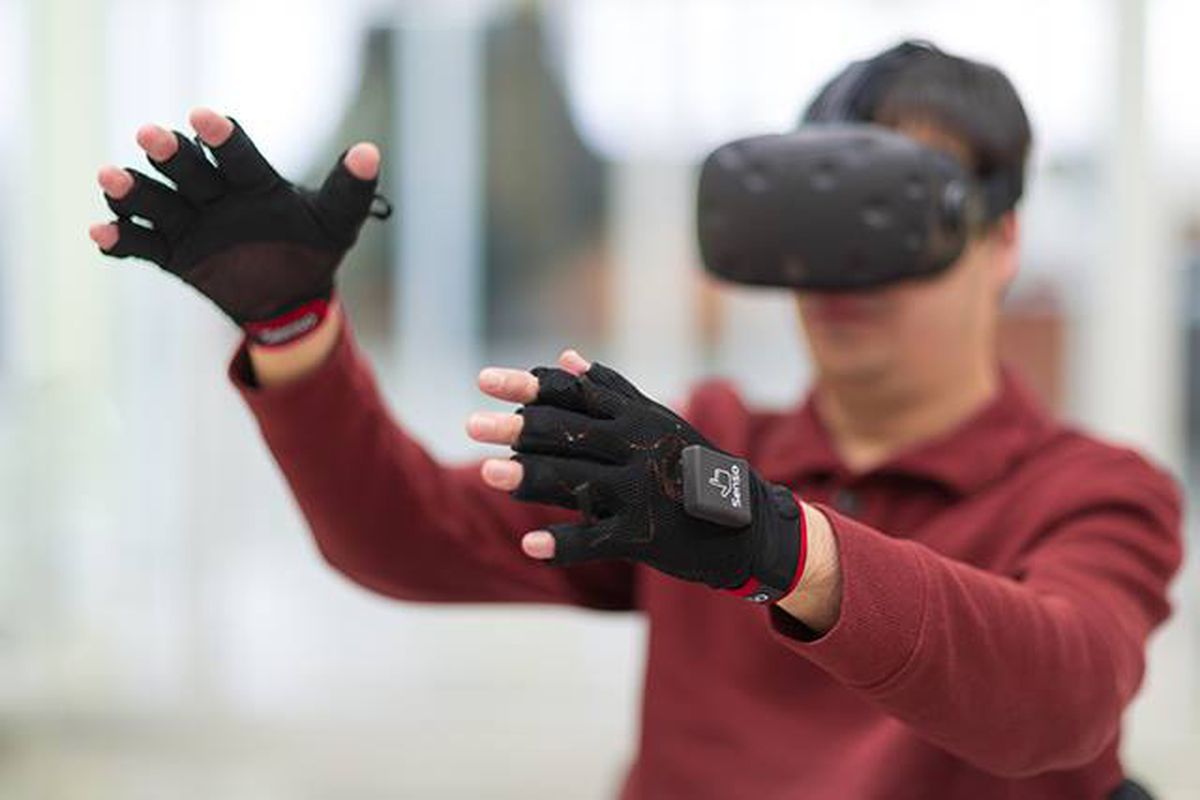 Wireless and Mobile Systems
for the IoT
CMSC 715 : Fall 2024
Lecture 1.6: Aliasing and Frequency Shifting
Nirupam Roy
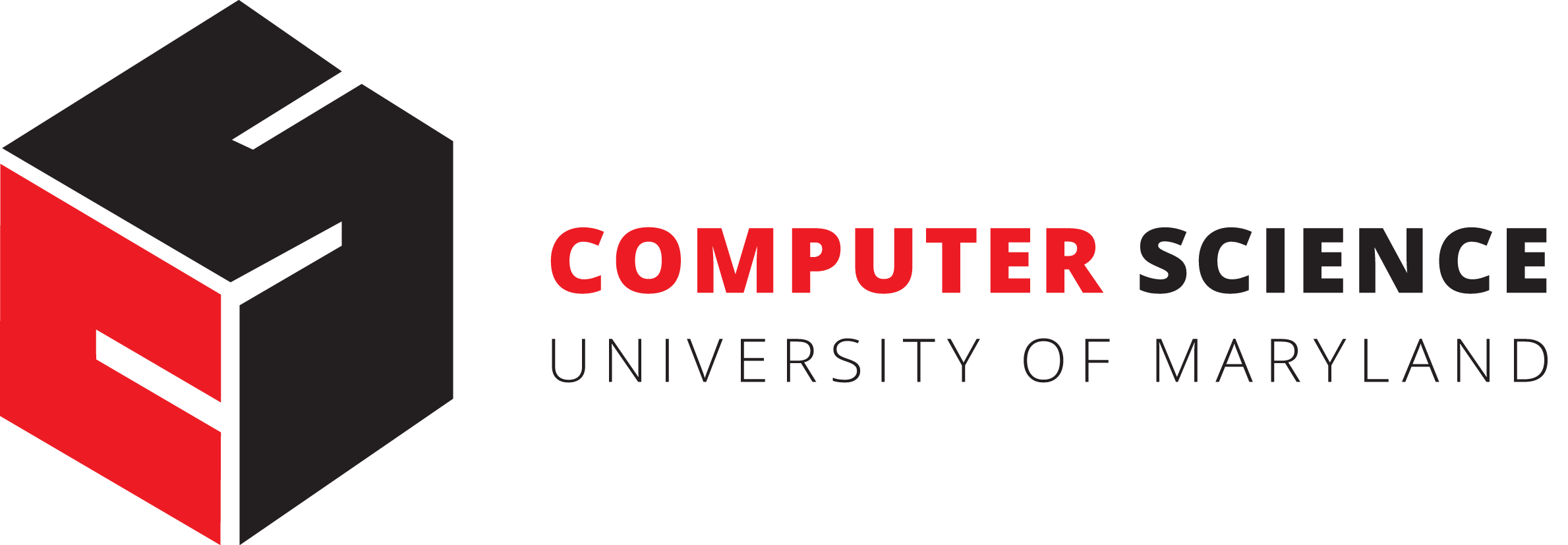 Tu-Th 2:00 – 3:15pm
IRB 2207
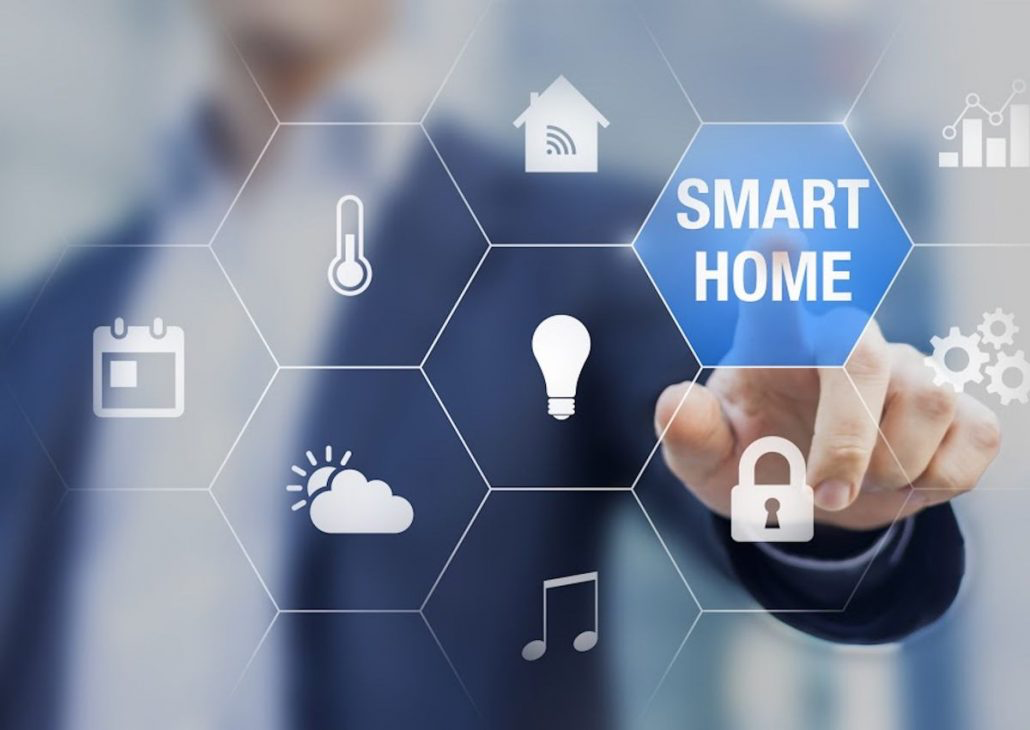 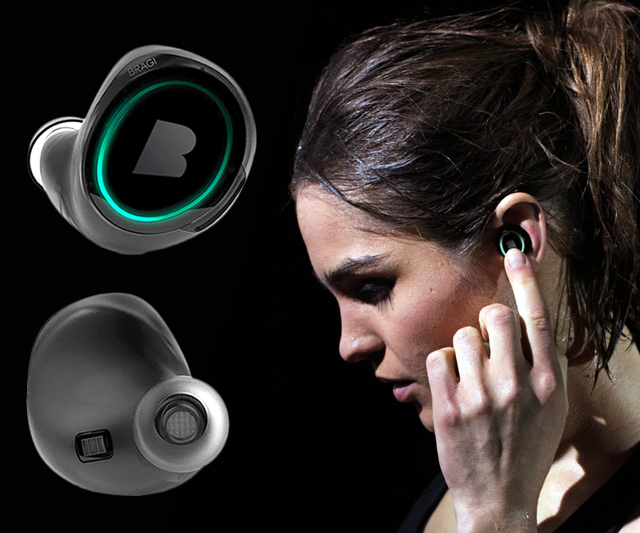 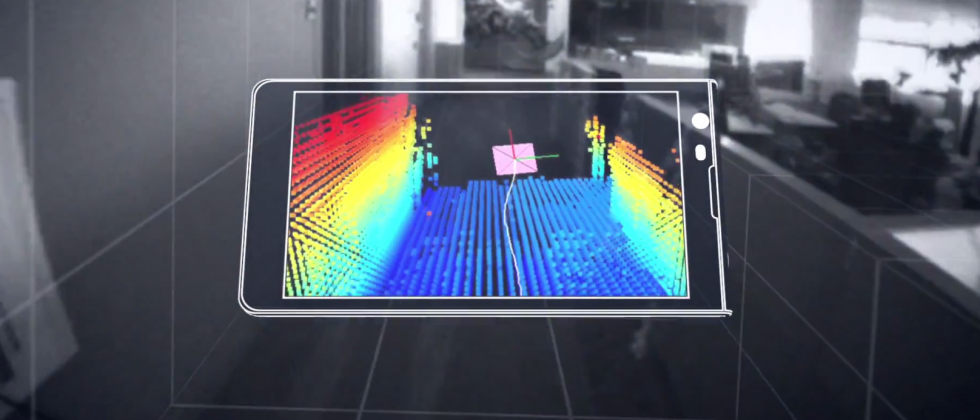 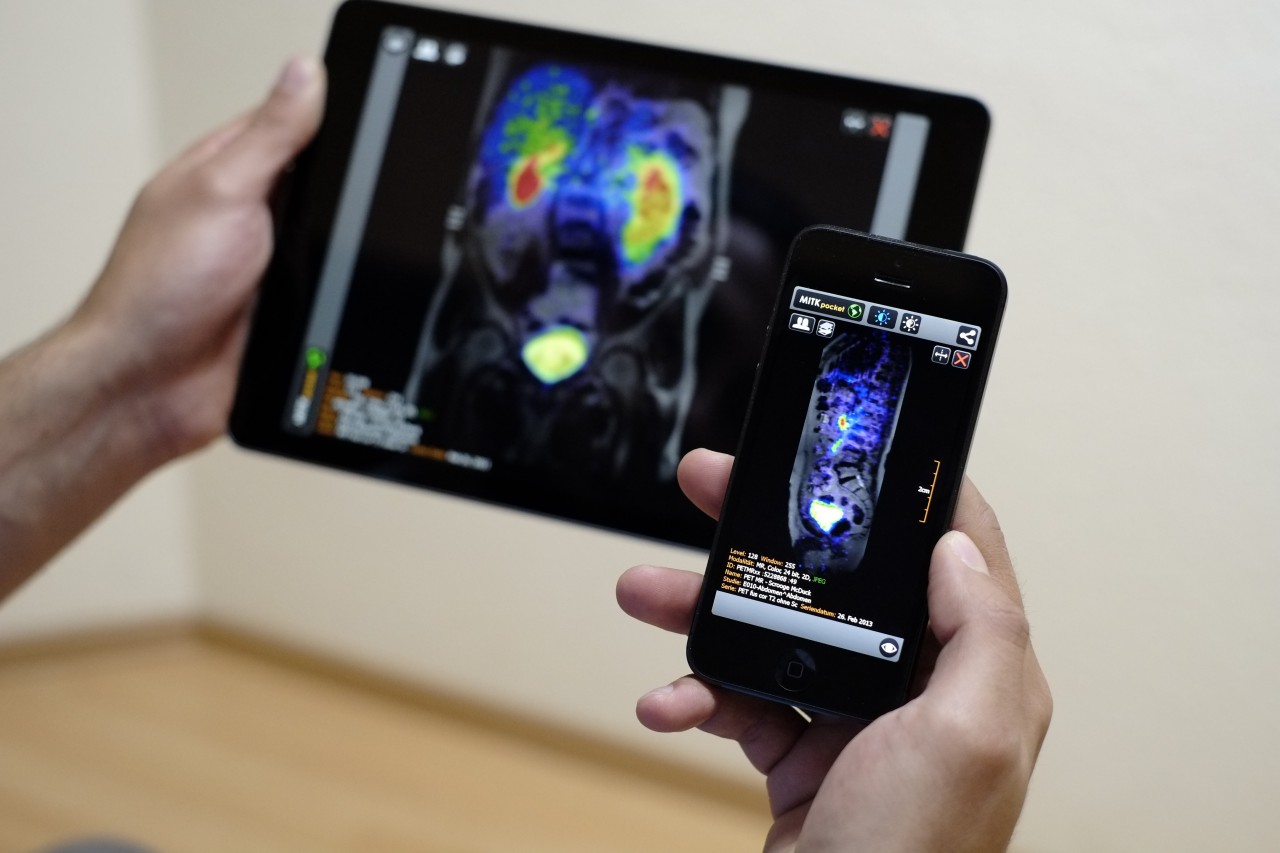 The resolution and the highest frequency
How can we increase the resolution?
How can we increase the range of the spectrum?
Time resolution v/s Frequency resolution
Time resolution v/s Frequency resolution
D
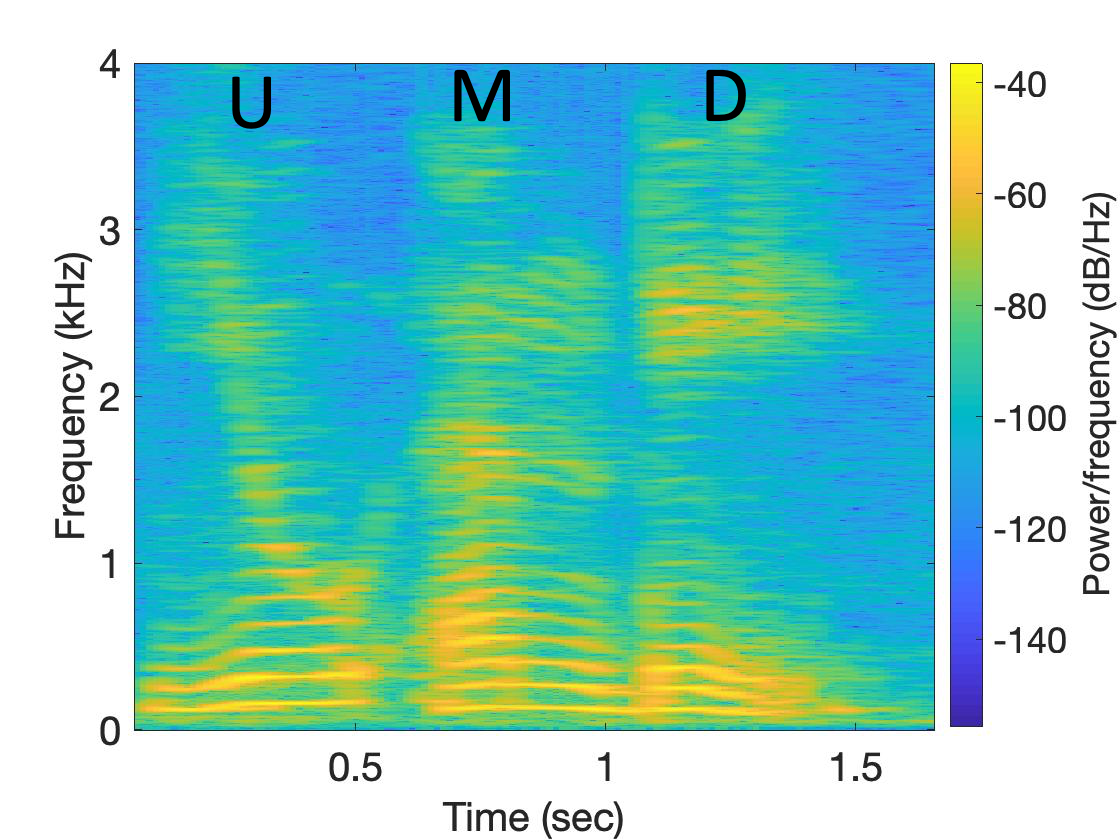 M
U
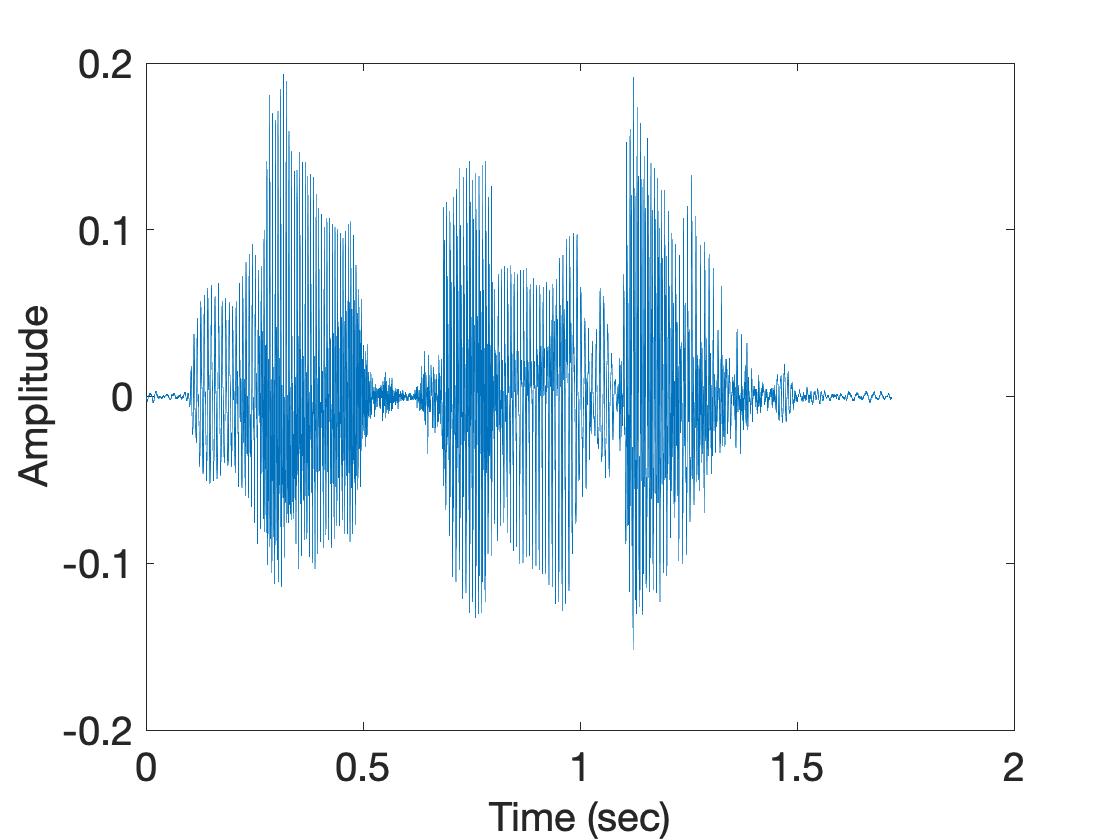 [
[
DFT
DFT
How can we increase the frequency resolution?
How can we increase the time resolution?
Aliasing
Sampling theorem
Amplitude
Amplitude
Time (sec)
Time (sec)
1.25
1.25
1.00
1.00
0.75
0.75
0.00
0.00
0.50
0.50
0.25
0.25
Aliasing: Two signals become indistinguishable after sampling
Time domain samples
Amplitude
Time (sec)
FFT
1.25
1.00
0.75
0.00
0.50
0.25
-6
4
6
8
2
-4
-2
Amplitude
0
Frequency (Hz)
Frequency domain
Aliasing: Different frequencies, same name!!
Magnitude/Phase of zm
m = 0
Frequency
-2
-4
2
3
4
1
-3
-1
For a COMPLEX signal, what value will we see if the actual frequency is:
a) 3 Hz
b) -2 Hz
c) 6 Hz
d) -5 Hz
e) 4 Hz and -4Hz
Magnitude/Phase of zm
m = 0
Frequency
-2
-4
2
3
4
1
-3
-1
6
7
8
5
Magnitude/Phase of zm
m = 0
Frequency
8
-2
-4
2
3
4
1
-3
-1
6
7
5
Magnitude/Phase of zm
m = 0
Frequency
-2
-4
2
3
4
1
-3
-1
0
- Fs/4
Fs/4
Fs/2
Magnitude/Phase of zm
m = 0
Frequency
-2
-4
2
3
4
1
-3
-1
0
-1
1
- 2
2
3
-3
4
-4
Aliasing: Different frequencies, same name!!
Magnitude/Phase of zm
m = 0
Frequency
-2
-4
2
3
4
1
-3
-1
For a COMPLEX signal, what value will we see if the actual frequency is:
a) 3 Hz
b) -2 Hz
c) 6 Hz
d) -5 Hz
e) 4 Hz and -4Hz
Aliasing: Different frequencies, same name!!
Magnitude/Phase of zm
m = 0
Frequency
-2
-4
2
3
4
1
-3
-1
For a REAL signal, what value will we see if the actual frequency is:
a) 3 Hz
b) -2 Hz
c) 6 Hz
d) -5 Hz
e) 4 Hz and -4Hz
Aliasing: Spectrogram of increasing frequency
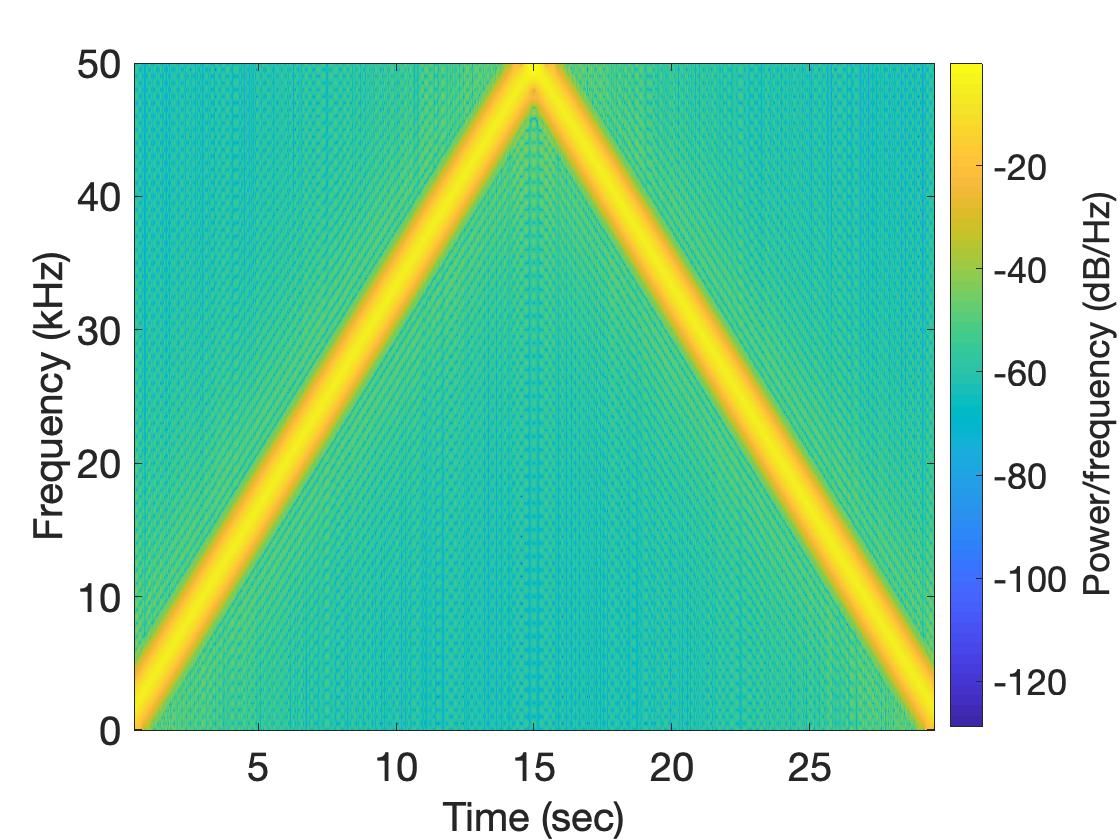 Calculating the aliased frequency value for real signals
Sampling frequency = 10Hz
Nyquist frequency = 5Hz
Amplitude
4
6
8
2
0
Frequency (Hz)
Calculating the aliased frequency value for real signals
Sampling frequency = 10Hz
Nyquist frequency = 5Hz
Received
signal
Amplitude
Amplitude
4
6
8
2
4
6
8
2
0
0
Frequency (Hz)
Frequency (Hz)
Calculating the aliased frequency value for real signals
Sampling frequency = 10Hz
Nyquist frequency = 5Hz
Received
signal
Amplitude
Amplitude
4
6
8
2
4
6
8
2
0
0
Frequency (Hz)
Frequency (Hz)
fs = Sampling frequency
f = Target frequency
fa = Aliased(perceived) frequency
K = Non-negative integer
fa = min(abs(K*fs - f))
Aliasing: A real life scenario
Nyquist frequency
Amplitude
10k
20k
30k
40k
50k
60k
70k
80k
90k
100k
Frequency spectrum
[Speaker Notes: to amplify the signal power …
Now, this signal typically contains many more frequencies than the sampling system can handle …]
Aliasing: A real life scenario
Nyquist frequency
Amplitude
10k
20k
30k
40k
50k
60k
70k
80k
90k
100k
Frequency spectrum
[Speaker Notes: to amplify the signal power …
Now, this signal typically contains many more frequencies than the sampling system can handle …]
Aliasing: A real life scenario
Nyquist frequency
Amplitude
10k
20k
30k
40k
50k
60k
70k
80k
90k
100k
Frequency spectrum
We need a “Low-pass filter”
to remove unwanted high frequency signals
[Speaker Notes: to amplify the signal power …
Now, this signal typically contains many more frequencies than the sampling system can handle …]
Anti-aliasing filter
Nyquist frequency
Amplitude
10k
20k
30k
40k
50k
60k
70k
80k
90k
100k
Frequency spectrum
Sensor
ADC
Anti-aliasing
Filter
[Speaker Notes: to amplify the signal power …
Now, this signal typically contains many more frequencies than the sampling system can handle …]
Anti-aliasing filter
Nyquist frequency
Amplitude
10k
20k
30k
40k
50k
60k
70k
80k
90k
100k
Frequency spectrum
Sensor
ADC
Anti-aliasing
Filter
[Speaker Notes: Hence, a low pass filter…]
Anti-aliasing filter
Anti-aliasing
filter
Amplitude
10k
20k
30k
40k
50k
60k
70k
80k
90k
100k
Frequency spectrum
Sensor
ADC
Anti-aliasing
Filter
[Speaker Notes: removes the unwanted frequencies above 24 kHz …

And ultimately, this filtered signal is sampled by an ADC to generate digital sound samples]
Addition and Multiplication of Frequencies
Magnitude
0
f1
Frequency
Addition and Multiplication of Frequencies
Magnitude
Addition (complex)
0
fc
f1
Frequency
?
=
+
Addition and Multiplication of Frequencies
Magnitude
Multiplication (complex)
0
fc
f1
Frequency
?
=
X
Addition and Multiplication of Frequencies
Magnitude
Multiplication (complex)
Freq
f1+ fc
0
=
X
Addition and Multiplication of Frequencies
Magnitude
Multiplication (complex)
Freq
-fc
0
f1
=
?
X
Addition and Multiplication of Frequencies
Magnitude
Multiplication (complex)
Freq
f1- fc
0
=
X
Addition and Multiplication of Frequencies
Magnitude
Multiplication (band, complex)
Freq
-fc
0
f1
=
?
X
Addition and Multiplication of Frequencies
Magnitude
Multiplication (band, complex)
Freq
-fc
0
fx
=
?
X
f1<= X <= f2
Addition and Multiplication of Frequencies
Magnitude
Multiplication (band, complex)
Freq
fy
-fc
0
=
X
f1- fc<= X <= f2- fc
f1<= X <= f2
Addition and Multiplication of Frequencies
Magnitude
Multiplication (band, real/complex)
-fx
Freq
-fc
0
fx
=
?
X
f1<= X <= f2
Addition and Multiplication of Frequencies
Magnitude
Multiplication (band, real/complex)
-fx
Freq
-fc
0
fx
=
?
X
f1<= X <= f2
Addition and Multiplication of Frequencies
Magnitude
Multiplication (band, real/real)
-fx
Freq
-fc
0
fc
fx
=
?
X
f1<= X <= f2
Addition and Multiplication of Frequencies
Magnitude
Multiplication (band, real/real)
-fx
Freq
-fc
0
fc
Four bands
=
X
f1<= X <= f2
Addition and Multiplication of Frequencies
Magnitude
Multiplication (band, real/real)
Filter
-fx
Freq
-fc
0
fc
Four bands
=
X
f1<= X <= f2
Addition and Multiplication of Frequencies
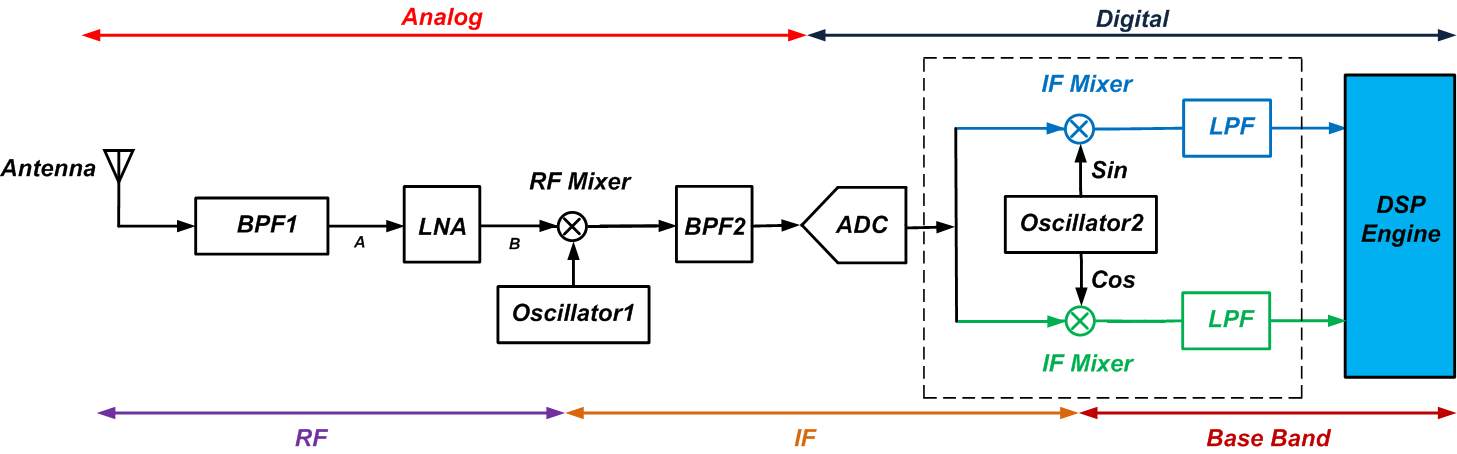 Typical usage of frequency band conversion
in communication devices.
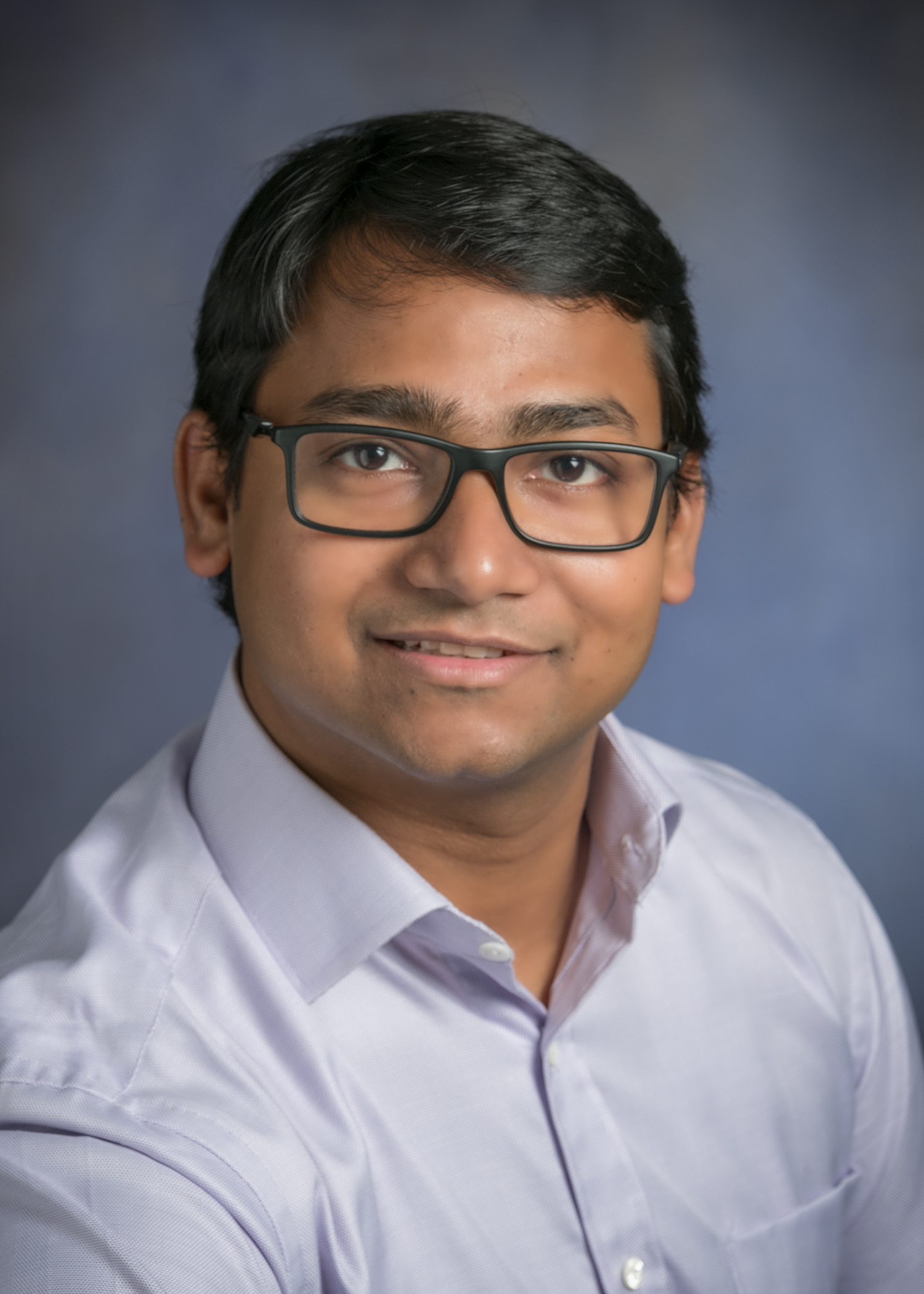 BackDoor: Making Microphones Hear Inaudible Sounds  
(MobiSys 2017)
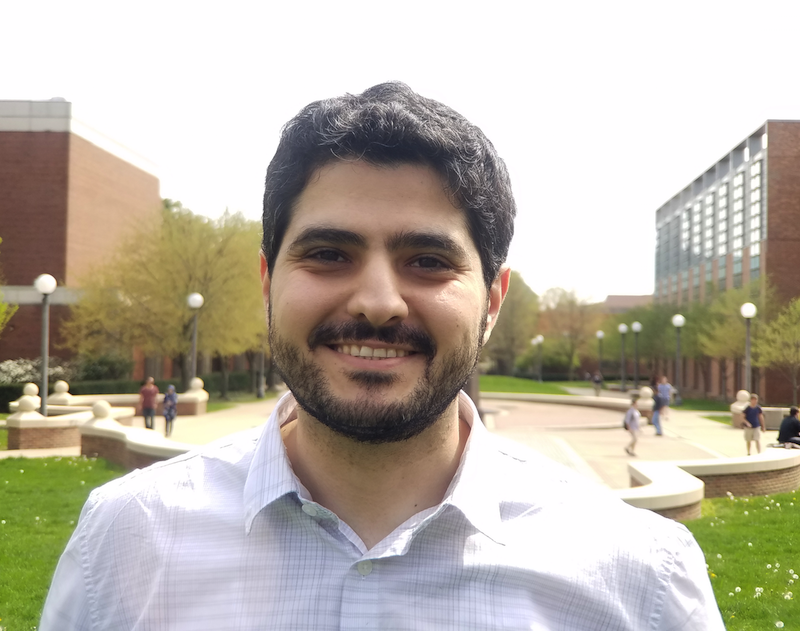 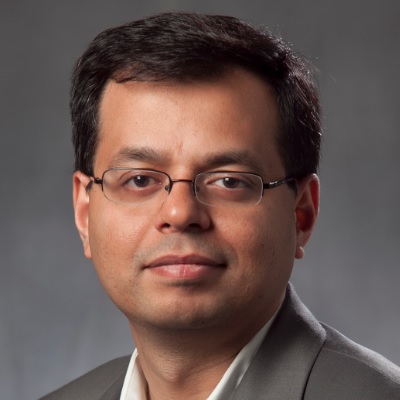 Nirupam Roy
Haitham Hassanieh
Romit Roy Choudhury
University of Illinois at Urbana-Champaign
[Speaker Notes: 1. Good morning, I am Nirupam Roy and today I want to talk to you about our work … on how sounds can be designed such that … microphones hear what they are NOT supposed to hear.
This is a joint work with Haitham and Romit, and we are all from the University of Illinois at Urbana Champaign.]
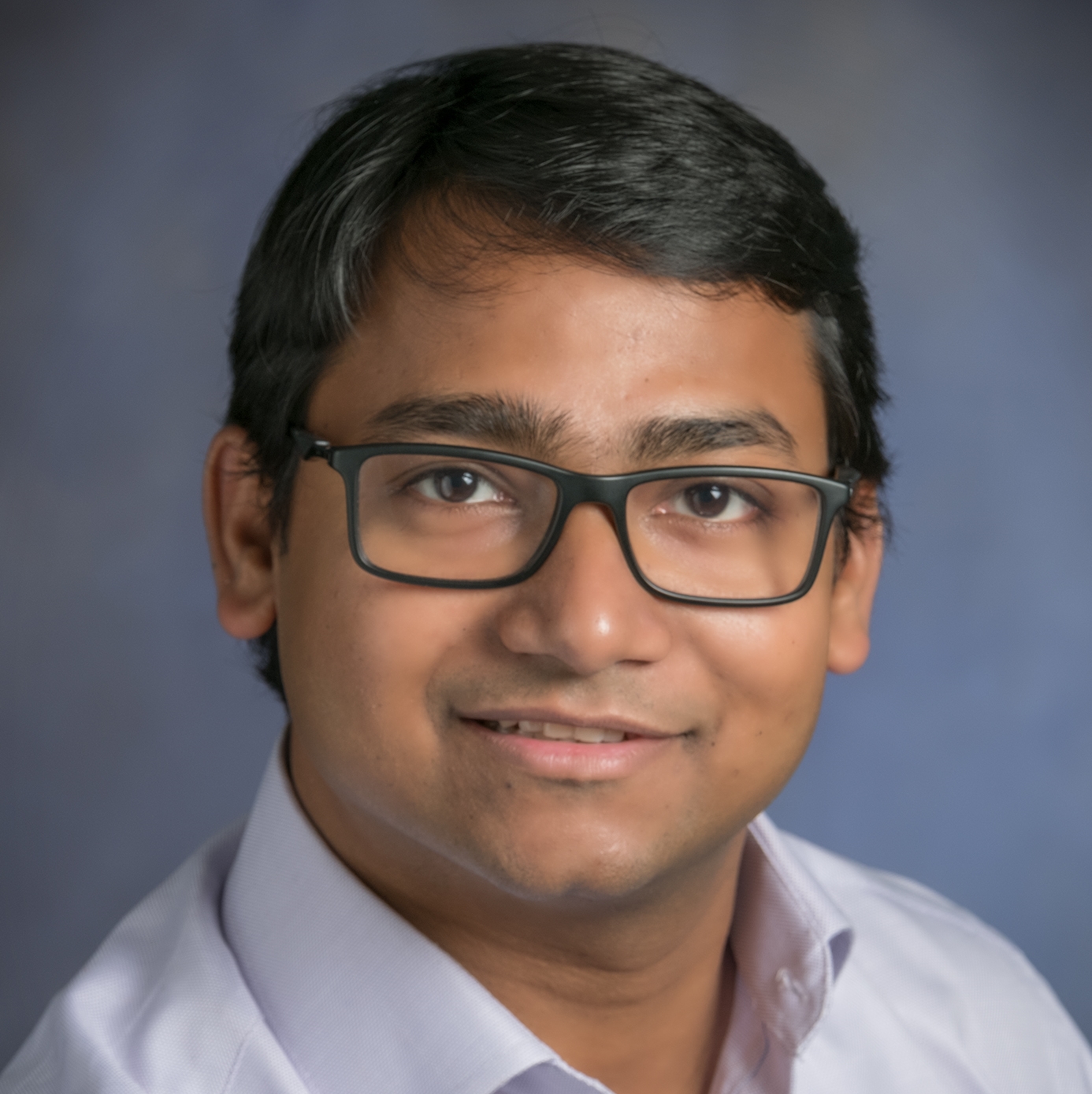 Inaudible Voice Commands: The Long-Range Attack and Defense
(NSDI 2018)
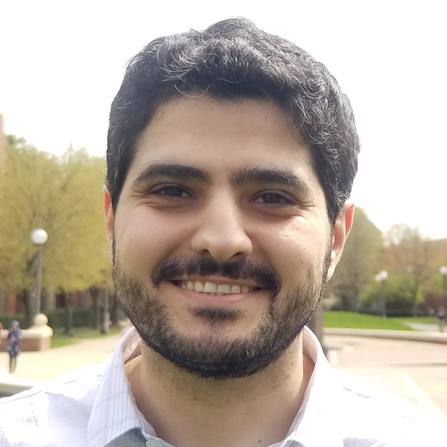 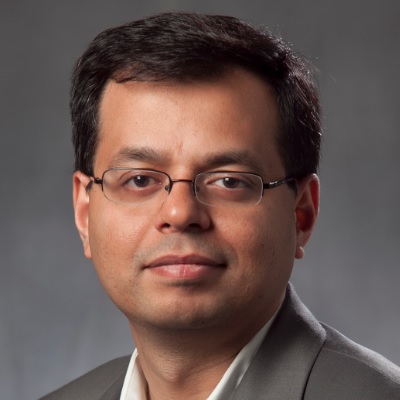 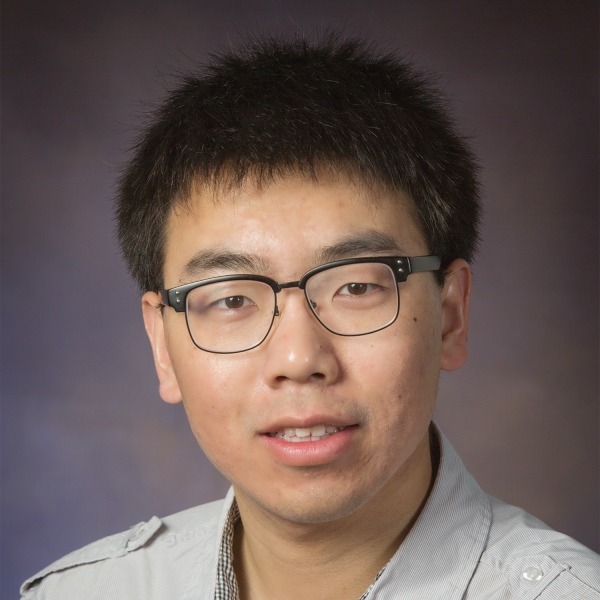 Nirupam Roy
Sheng Shen
Haitham Hassanieh
Romit Roy Choudhury
University of Illinois at Urbana-Champaign
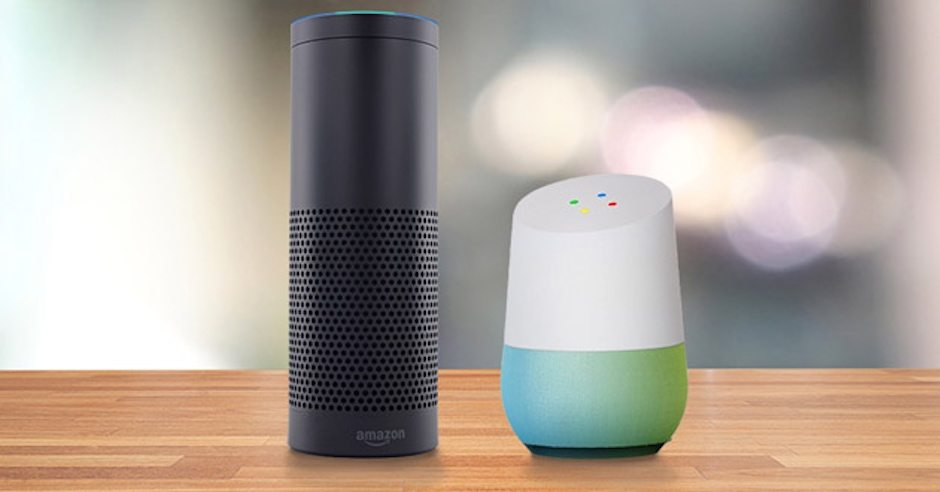 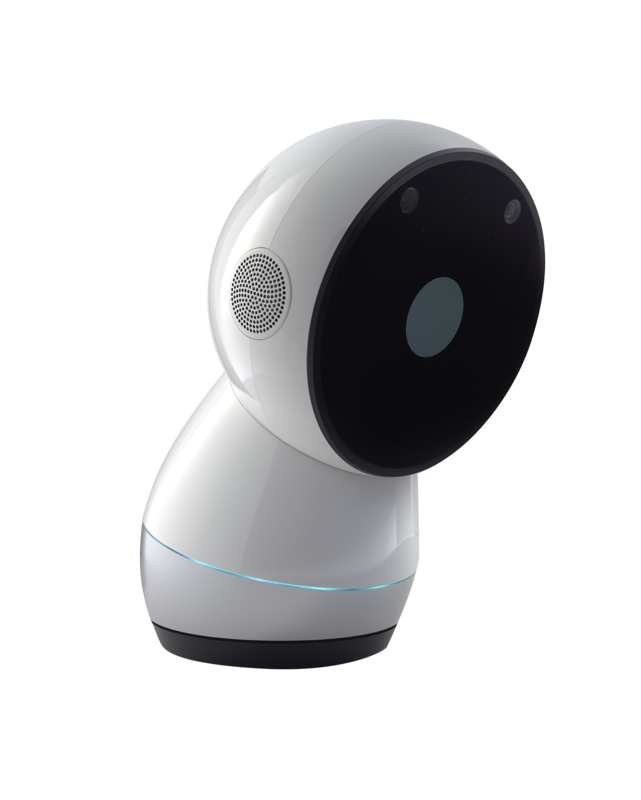 50 million voice assistants are sold in US
Microphones are everywhere
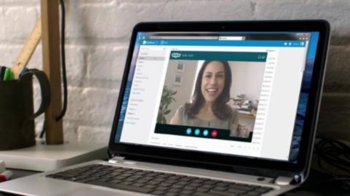 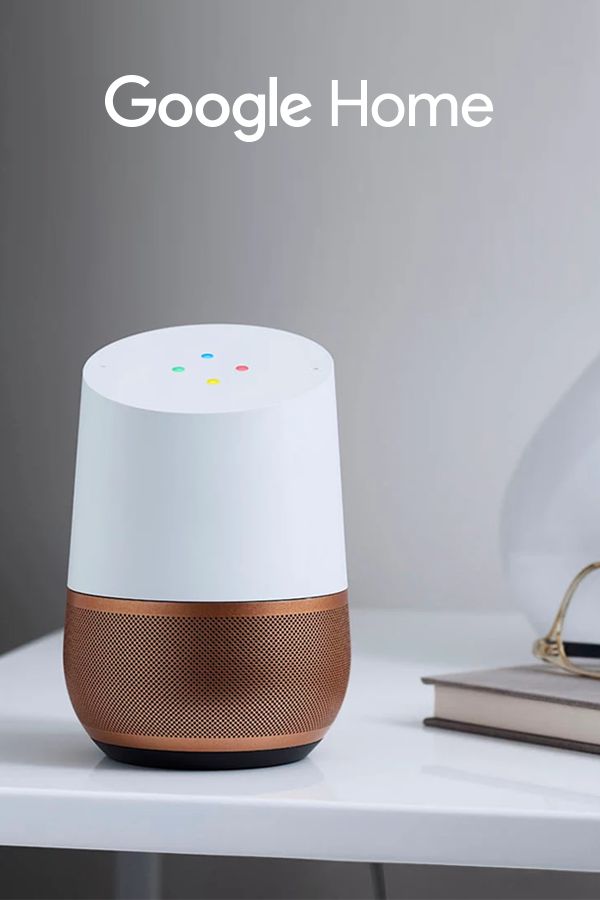 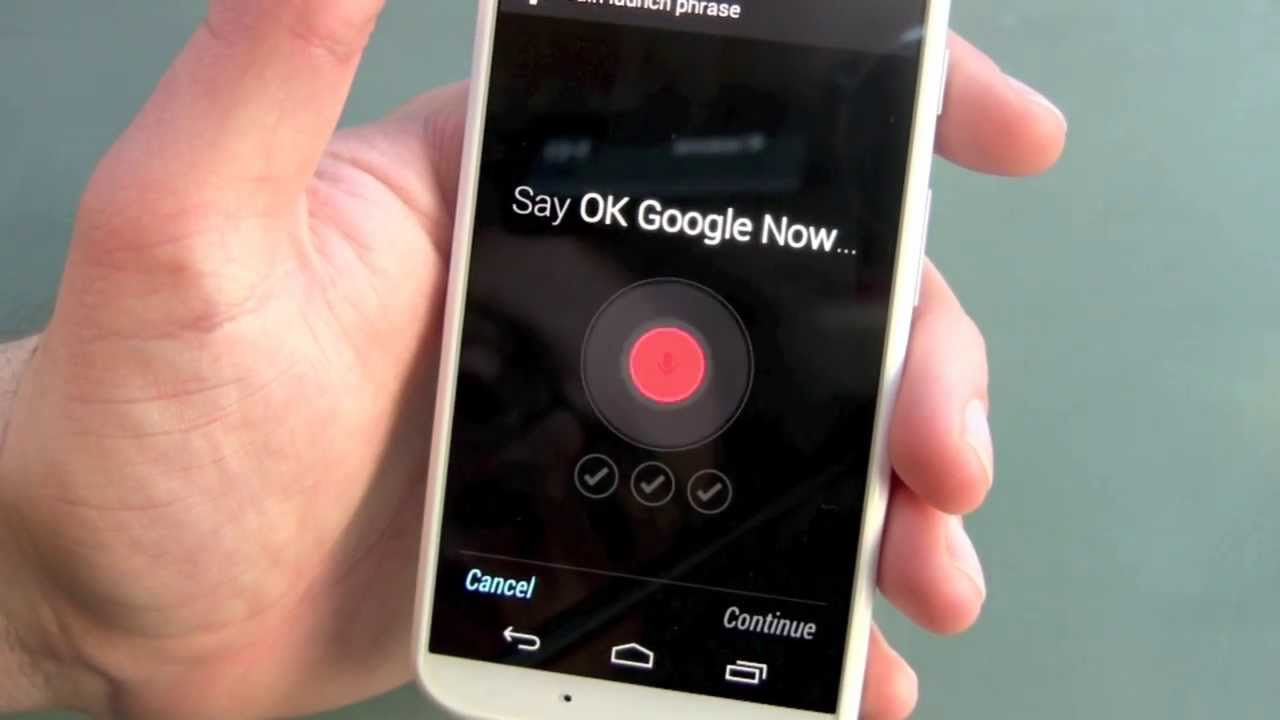 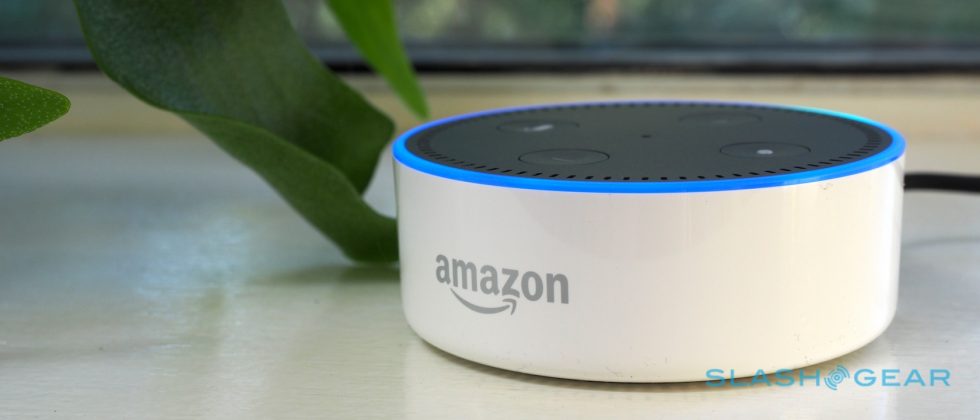 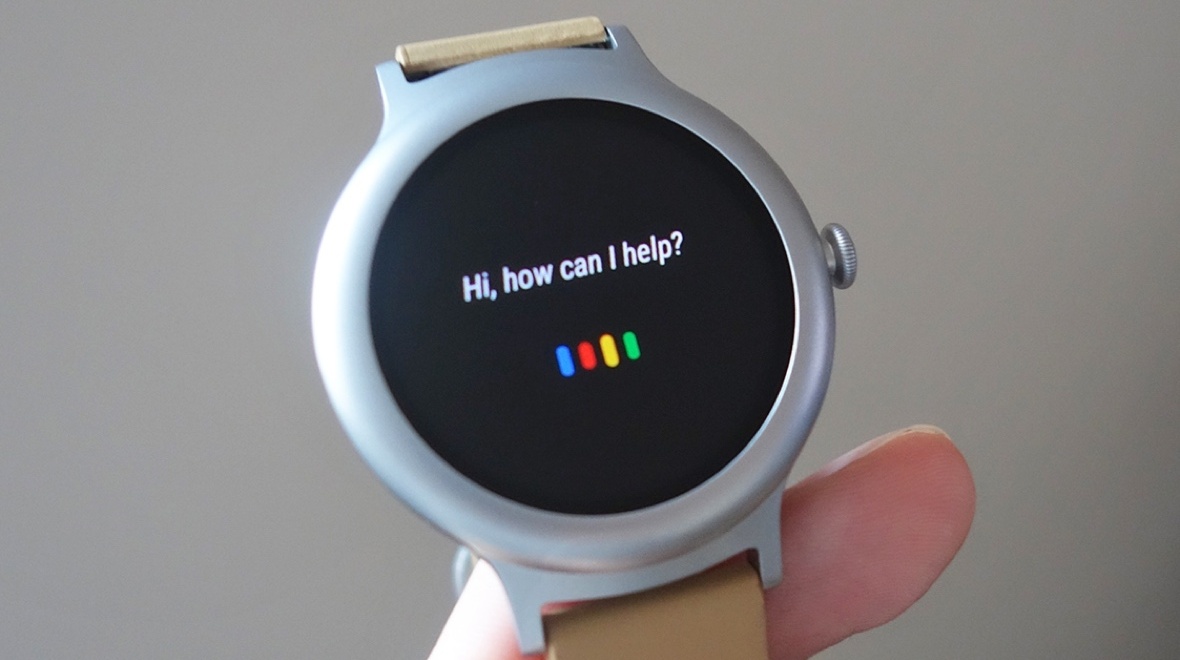 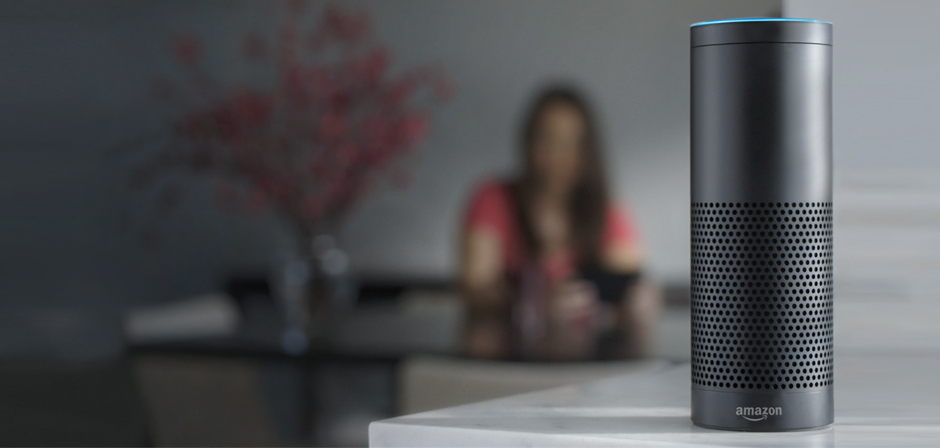 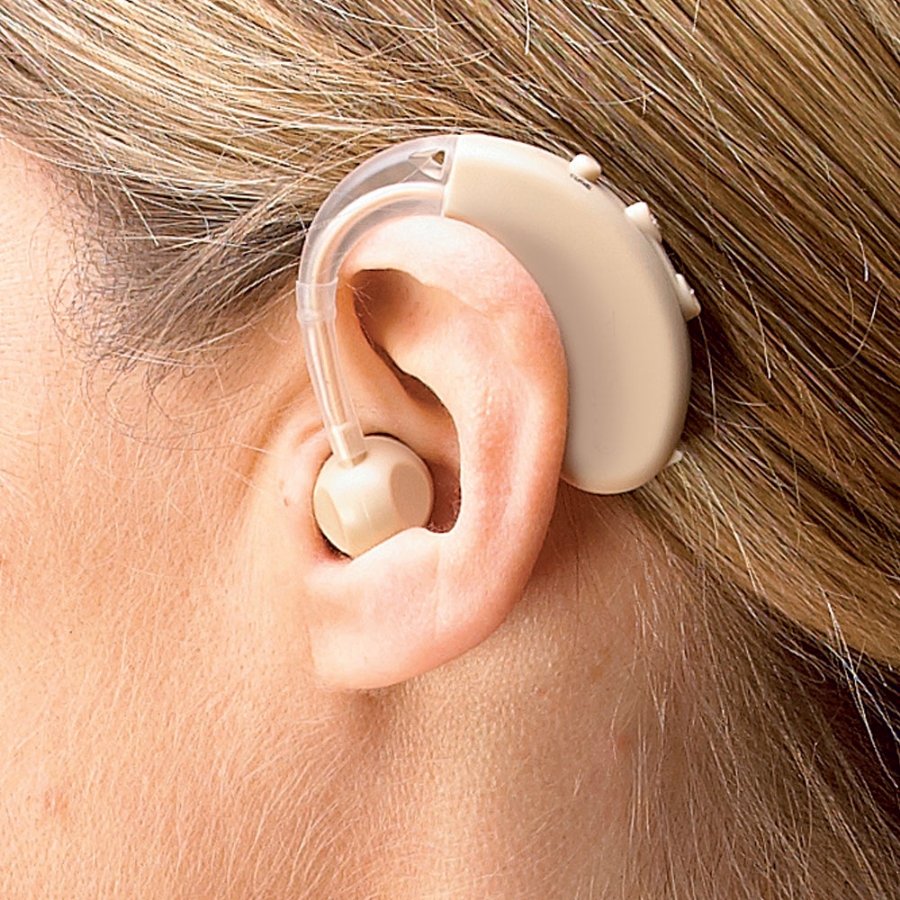 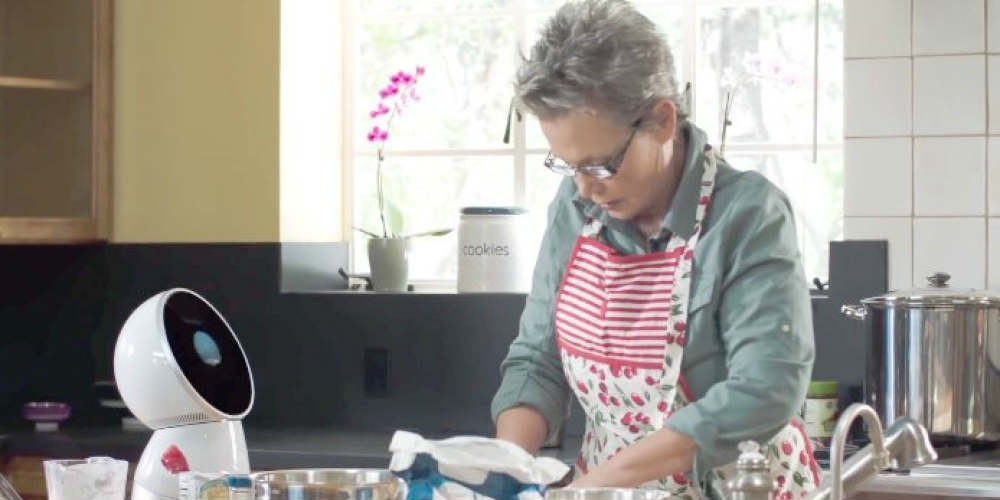 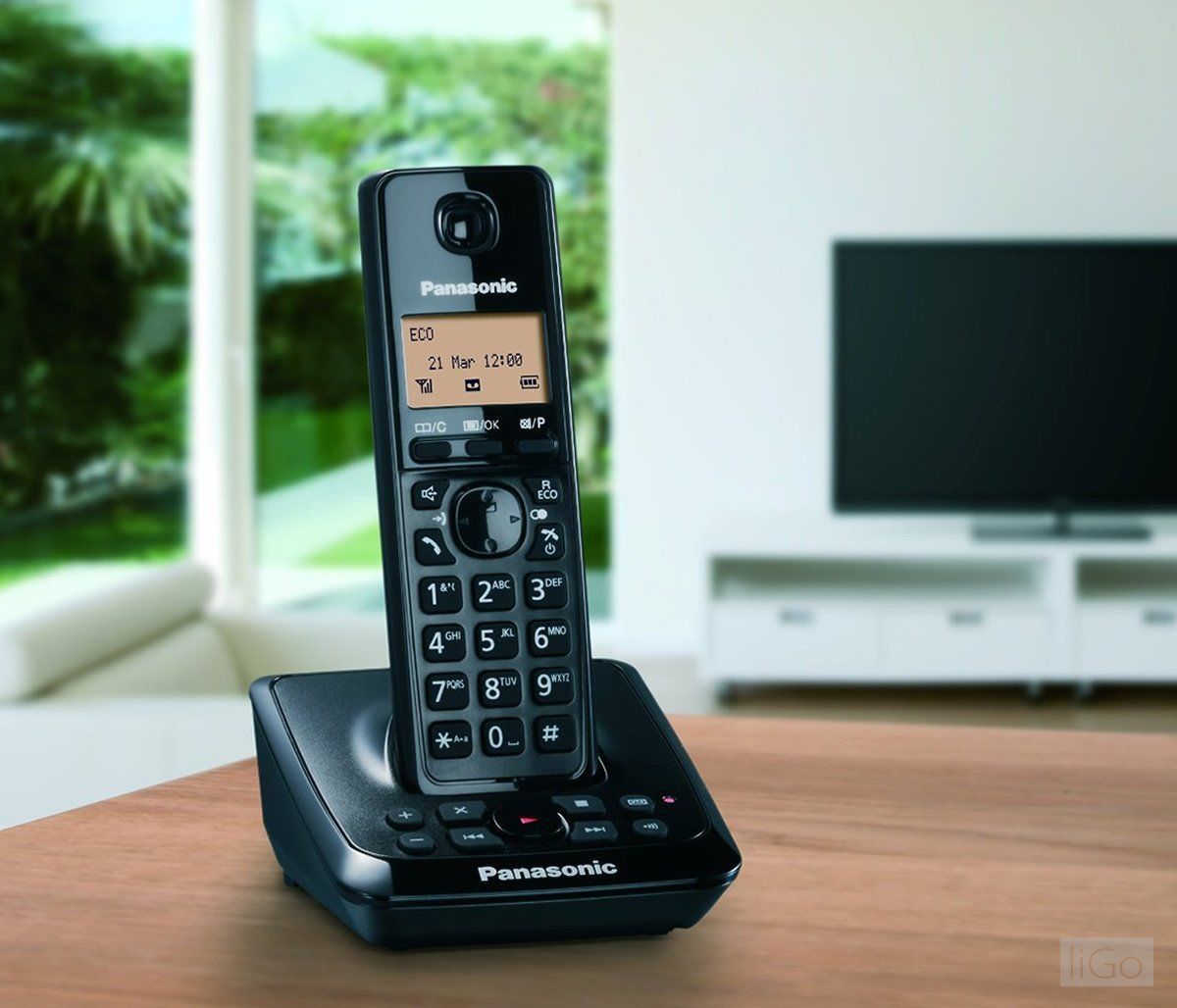 [Speaker Notes: 2. We all know that hundreds of devices and applications are designed to record and process audible sounds …]
Microphones are everywhere
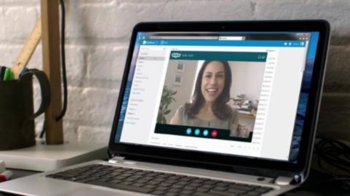 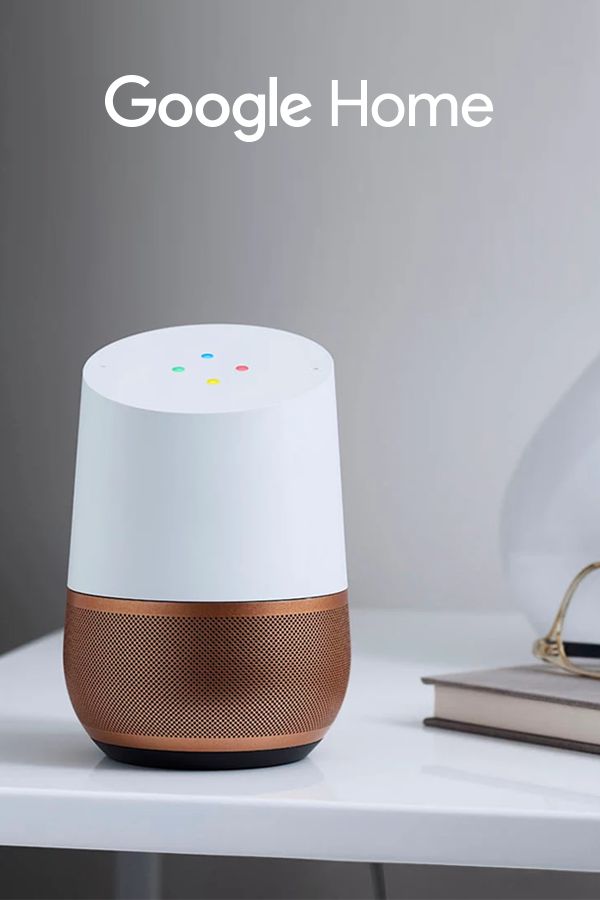 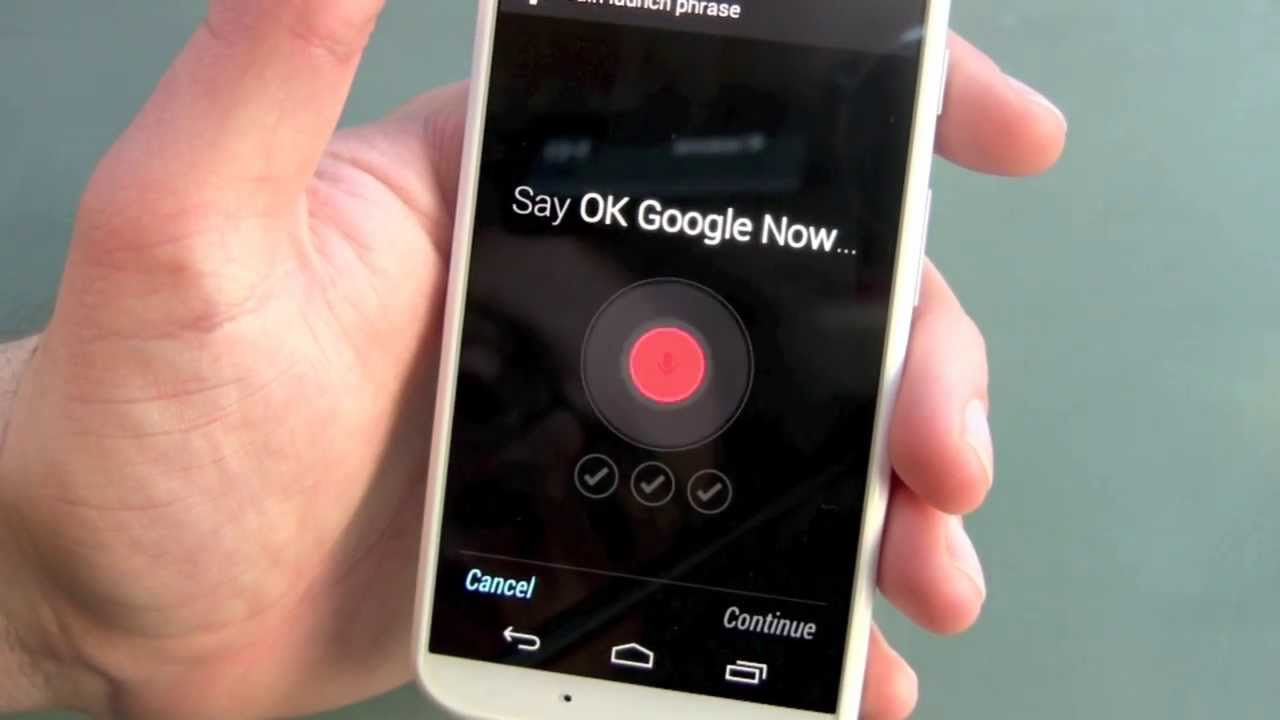 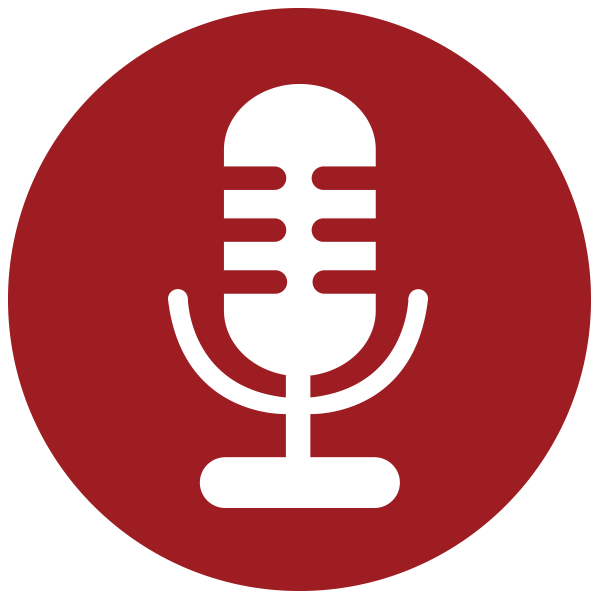 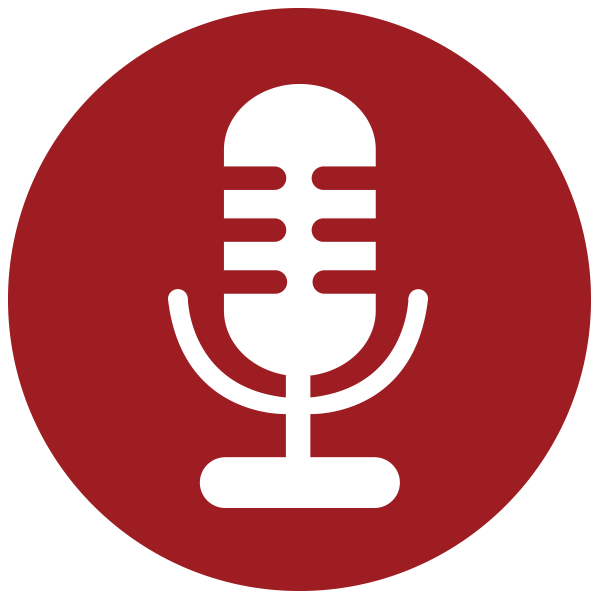 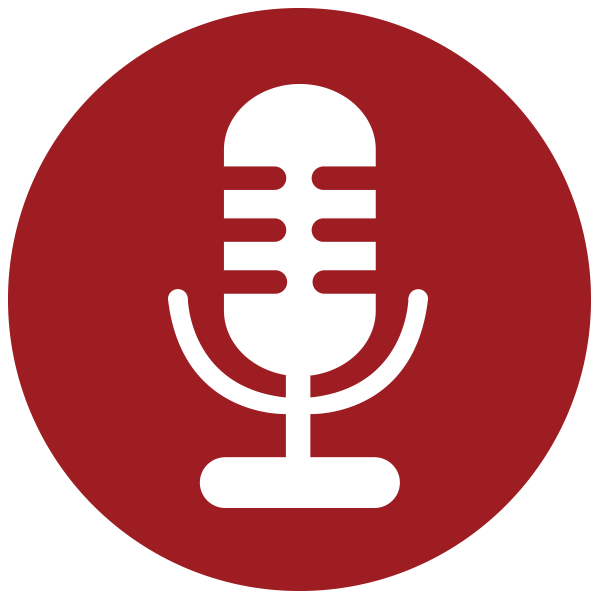 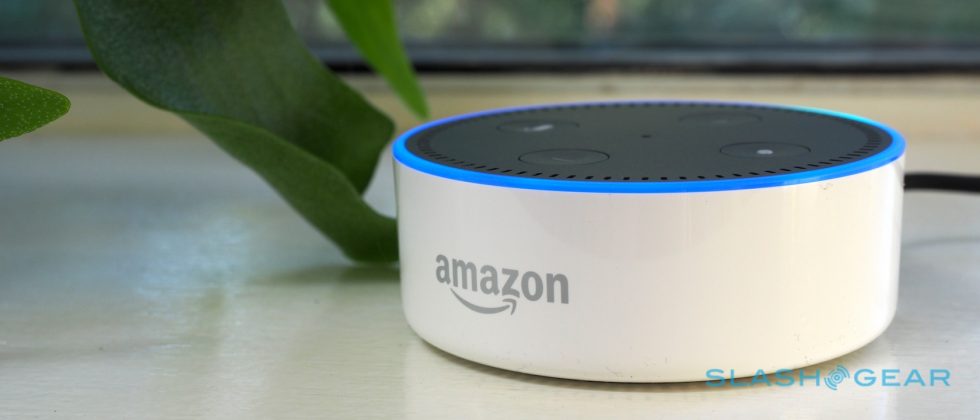 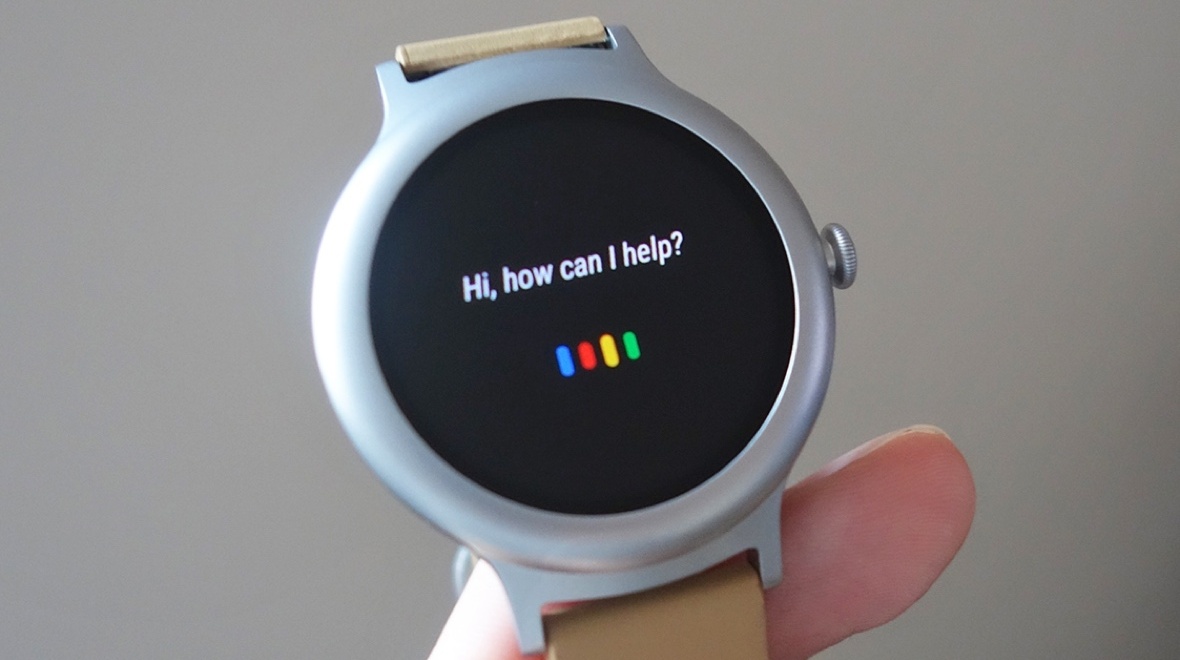 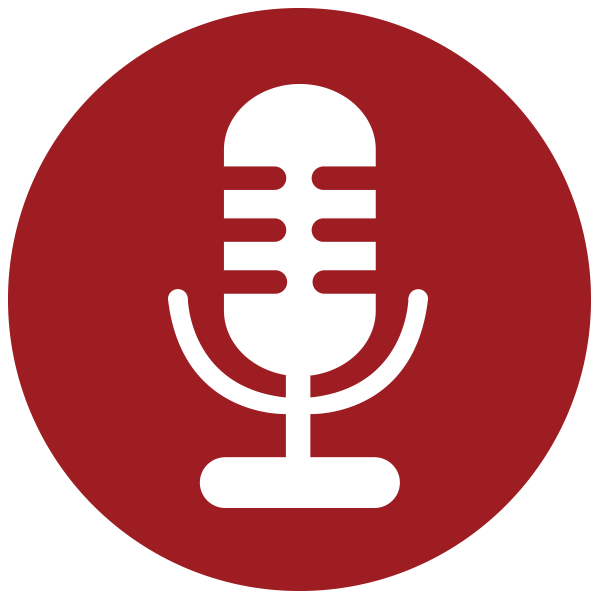 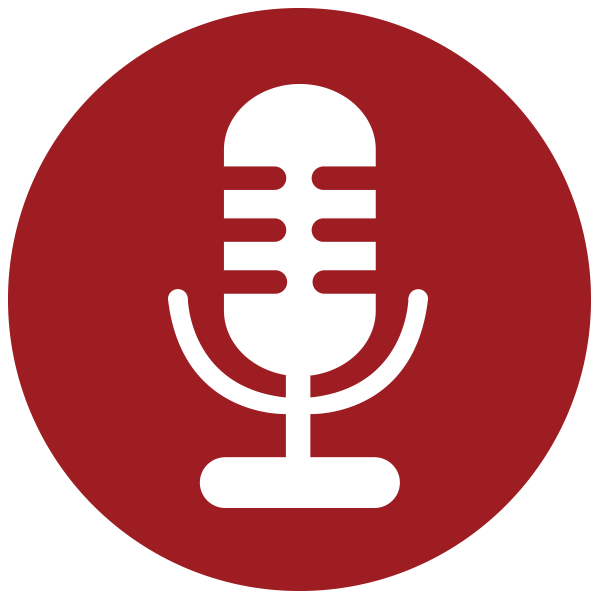 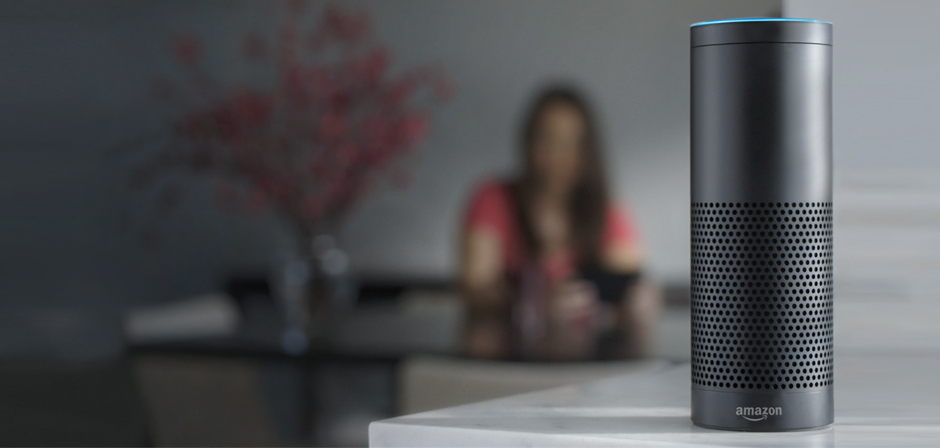 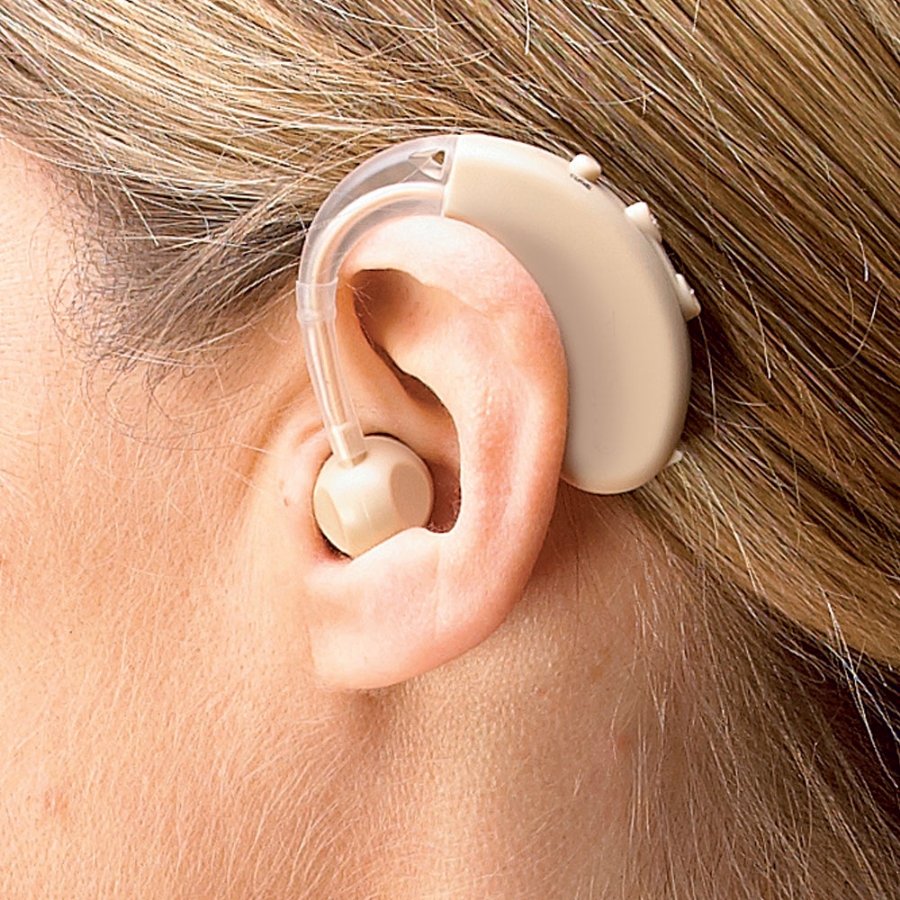 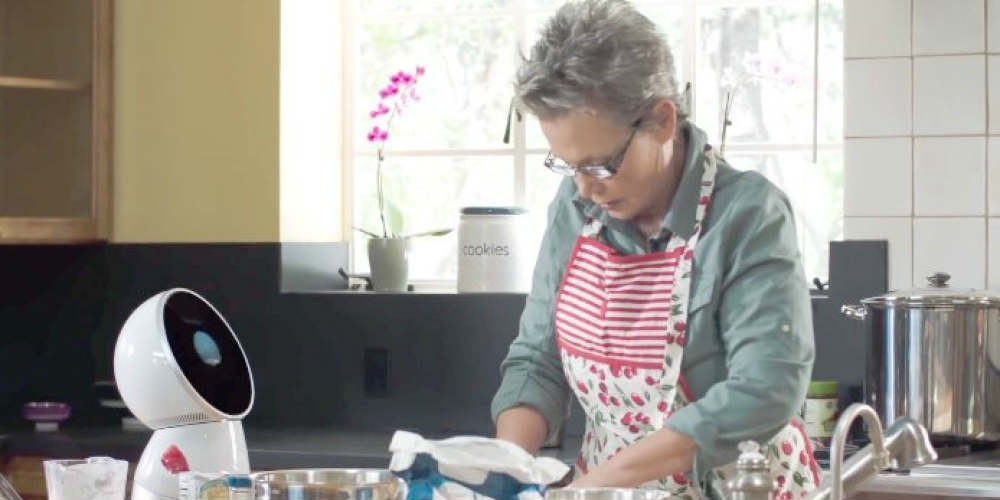 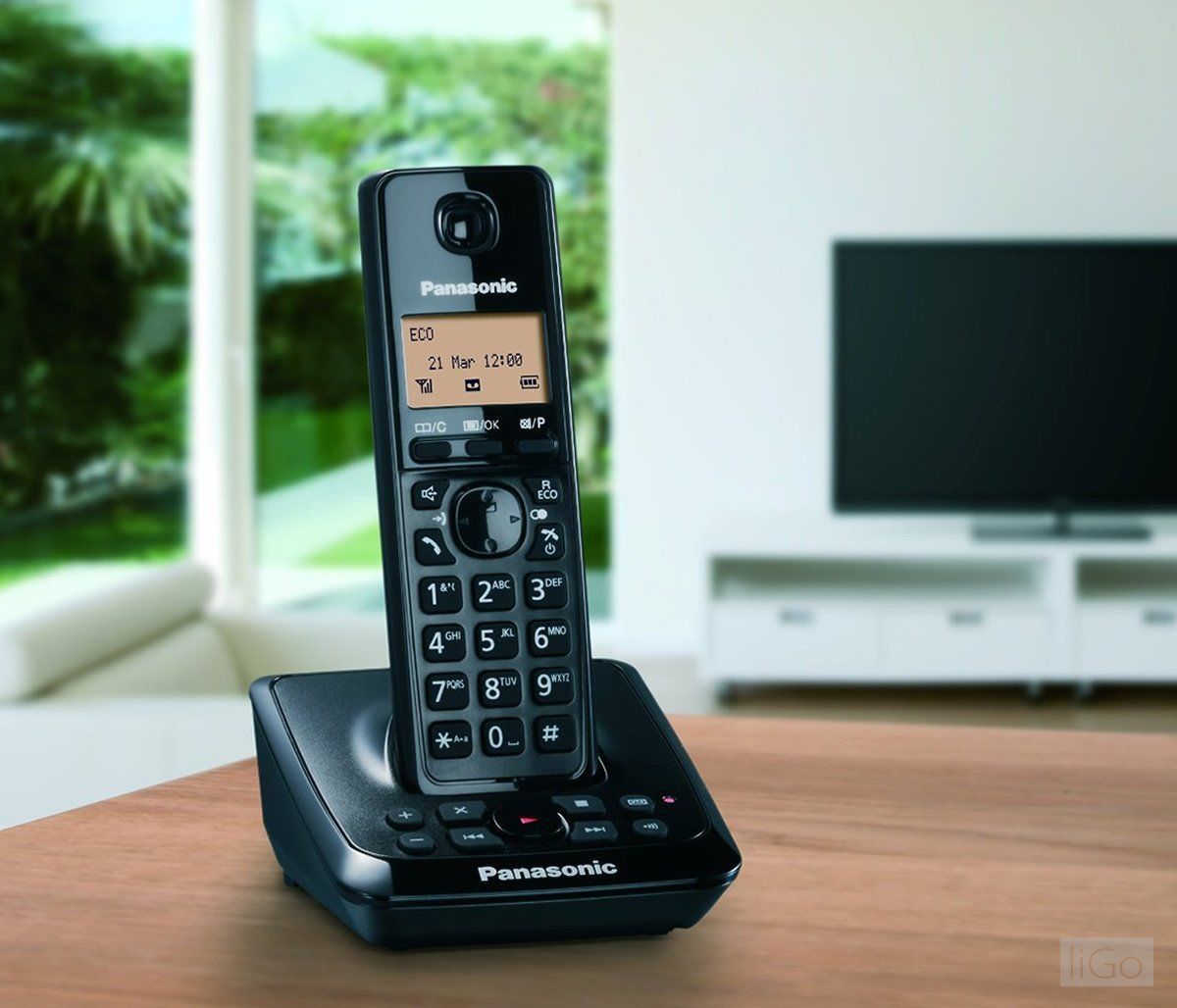 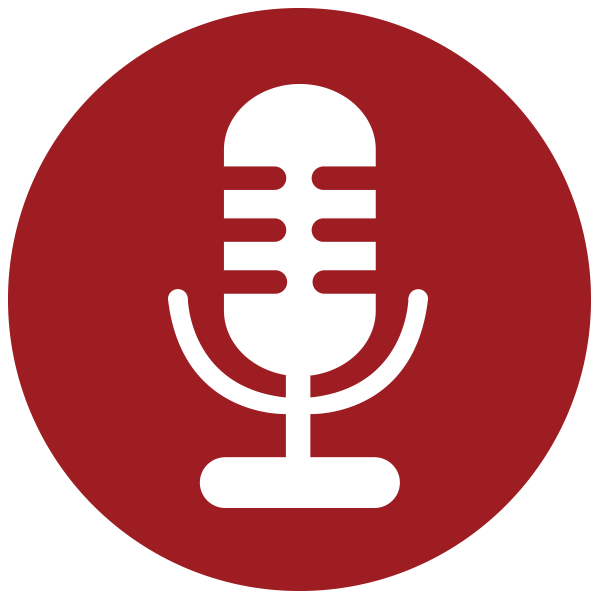 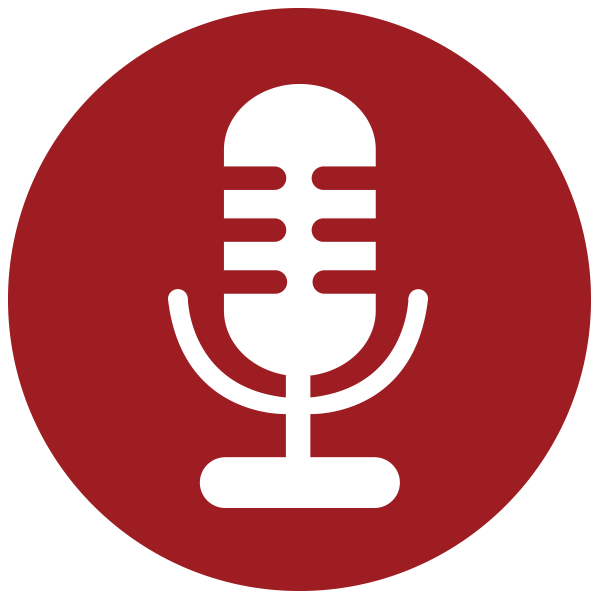 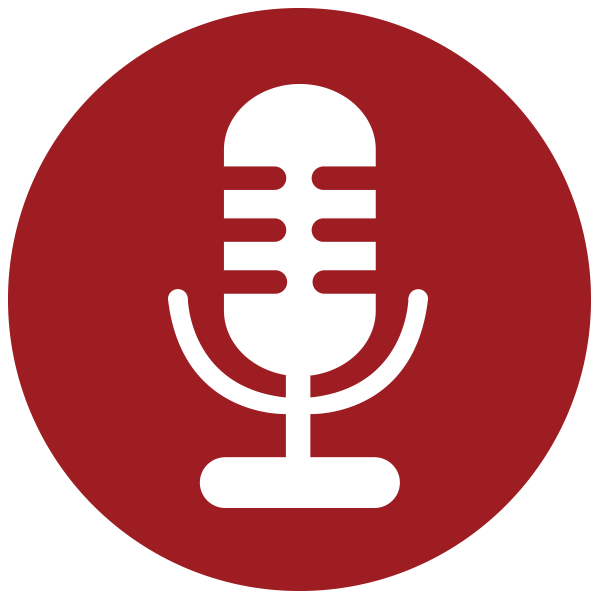 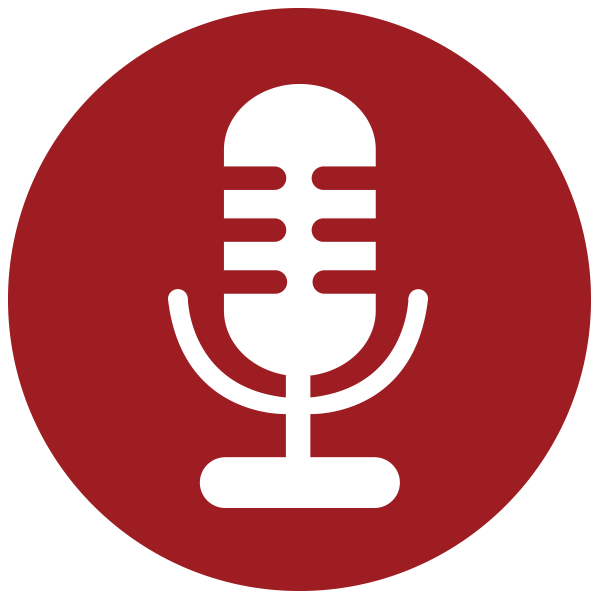 [Speaker Notes: 3. and all these systems obviously rely on the microphone embedded in them.]
Microphones record audible sounds
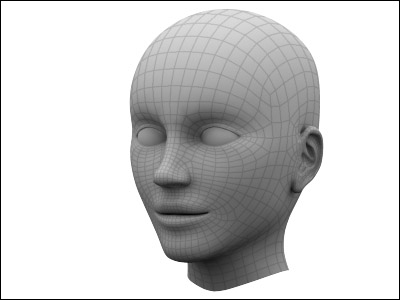 I hear that
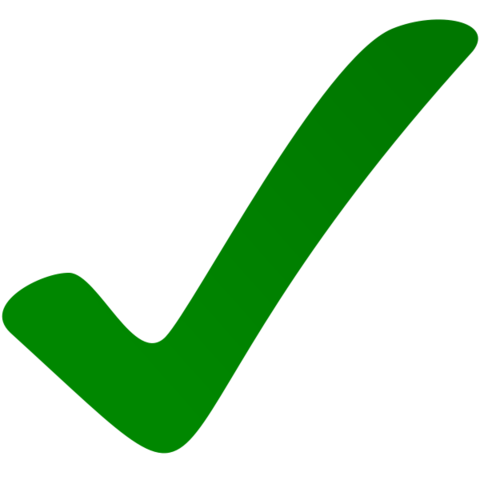 Audible sound
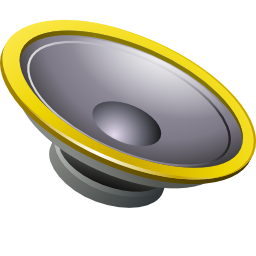 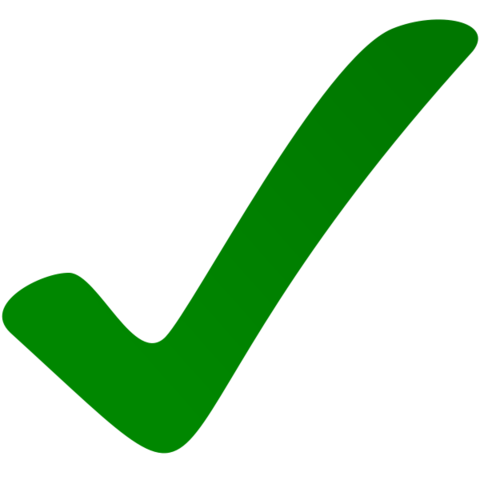 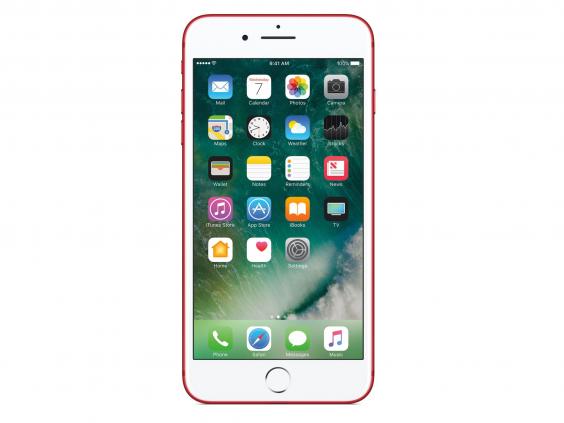 Speaker
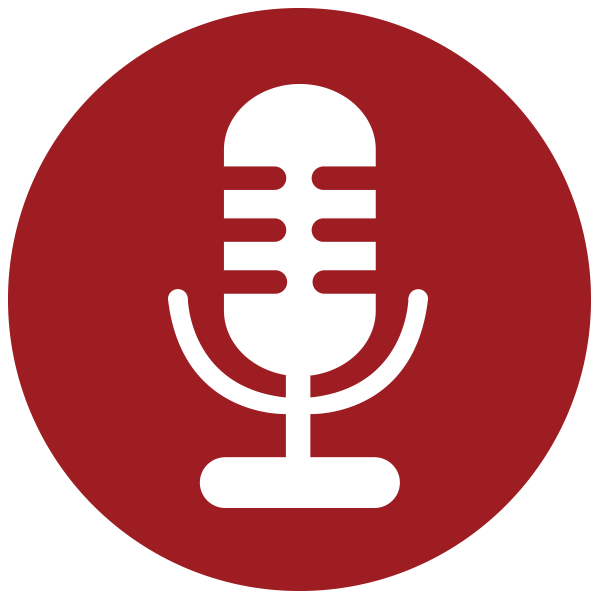 I record that
[Speaker Notes: And as we know, microphones are just like human ears … if we play an audible sound … both microphones and humans can hear them ...]
Inaudible, but recordable !
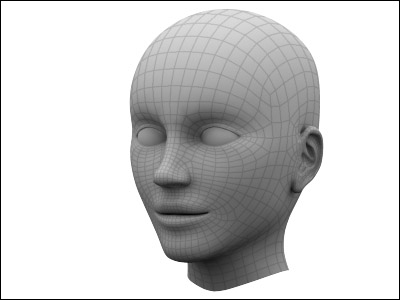 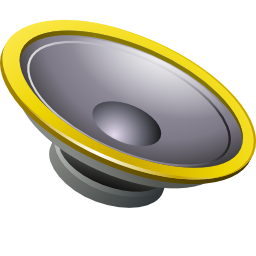 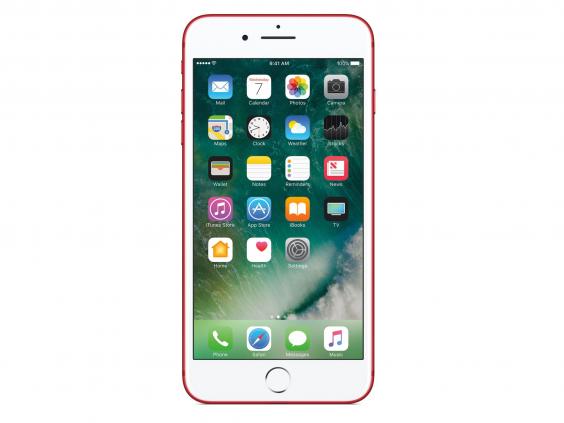 Speaker
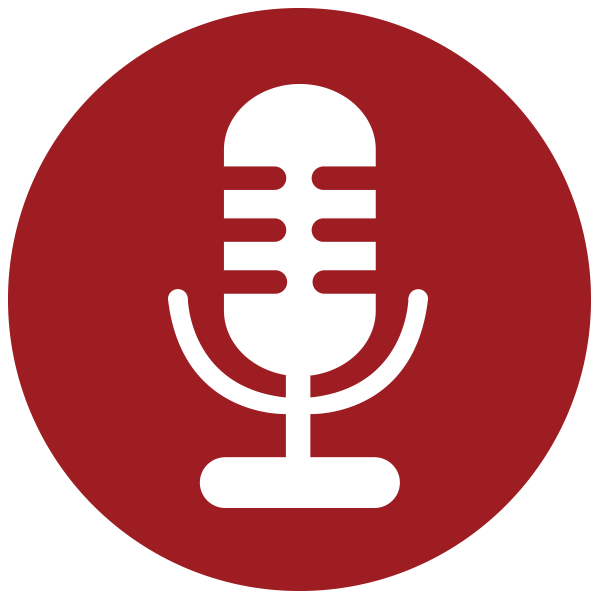 [Speaker Notes: 5. In this project … … we design sound…]
Inaudible, but recordable !
I can’t hear that
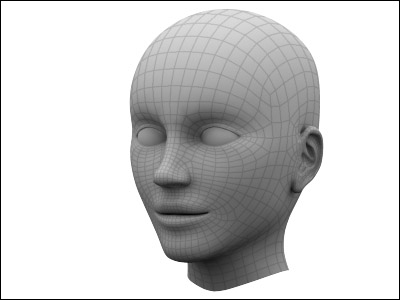 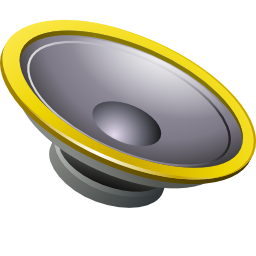 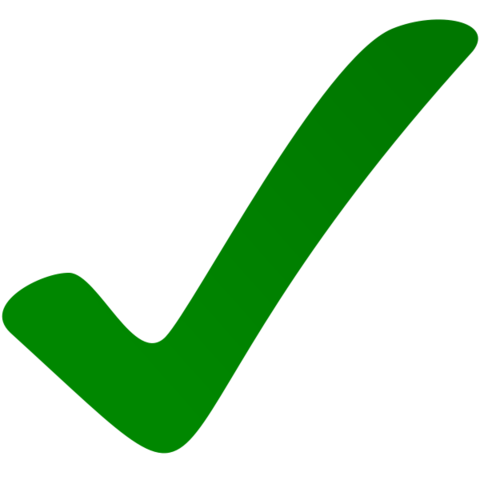 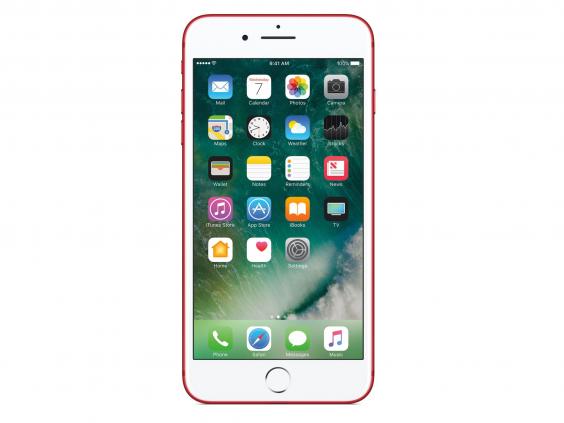 Speaker
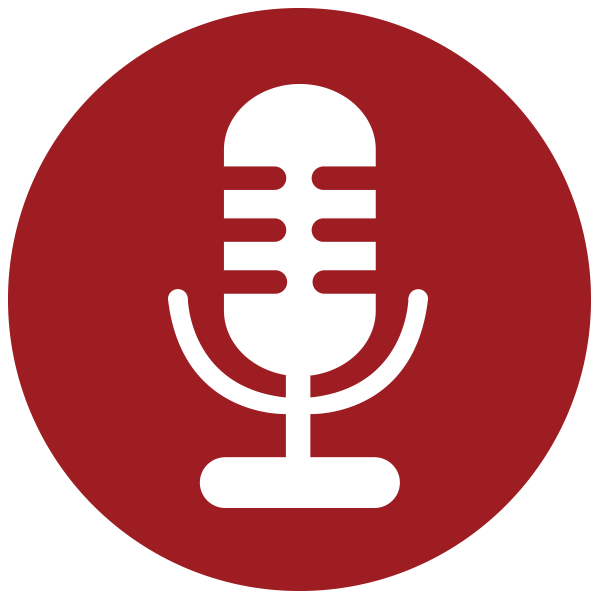 I record that
[Speaker Notes: that is inaudible to human ears … …  but still recordable by microphones …
And to do that we don’t need to change anything in the microphone hardware ...]
Works with unmodified devices
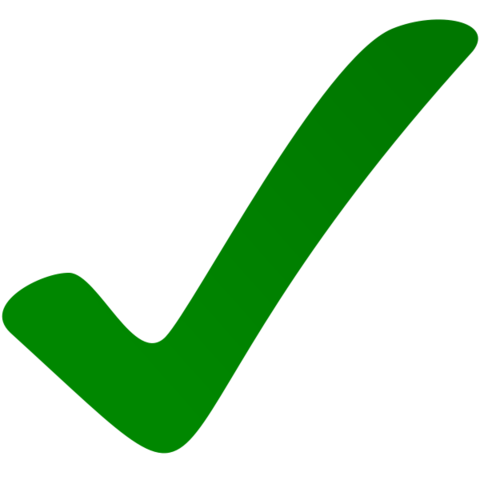 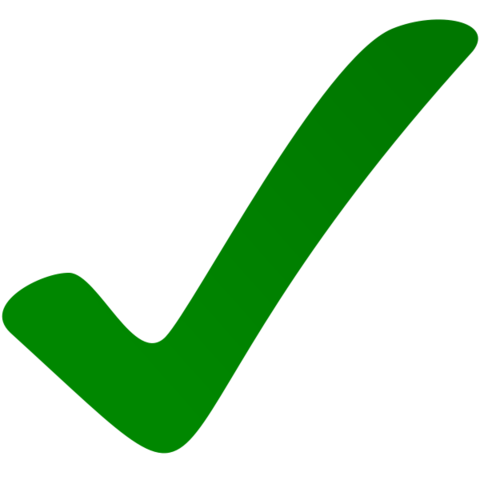 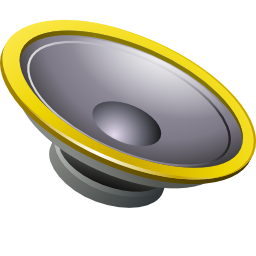 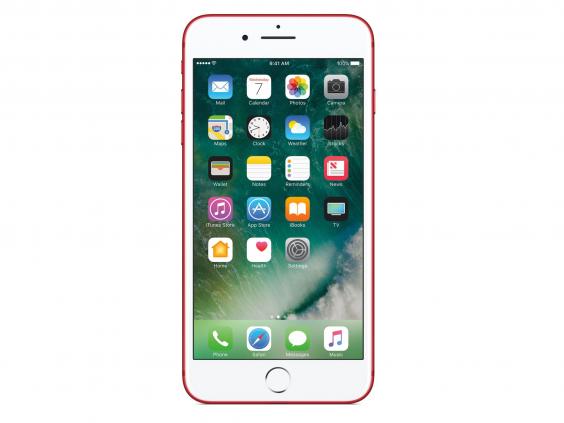 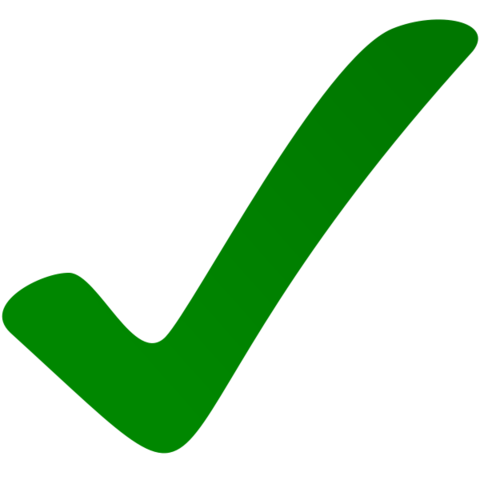 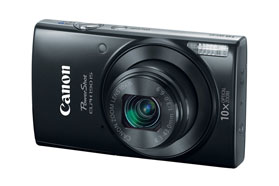 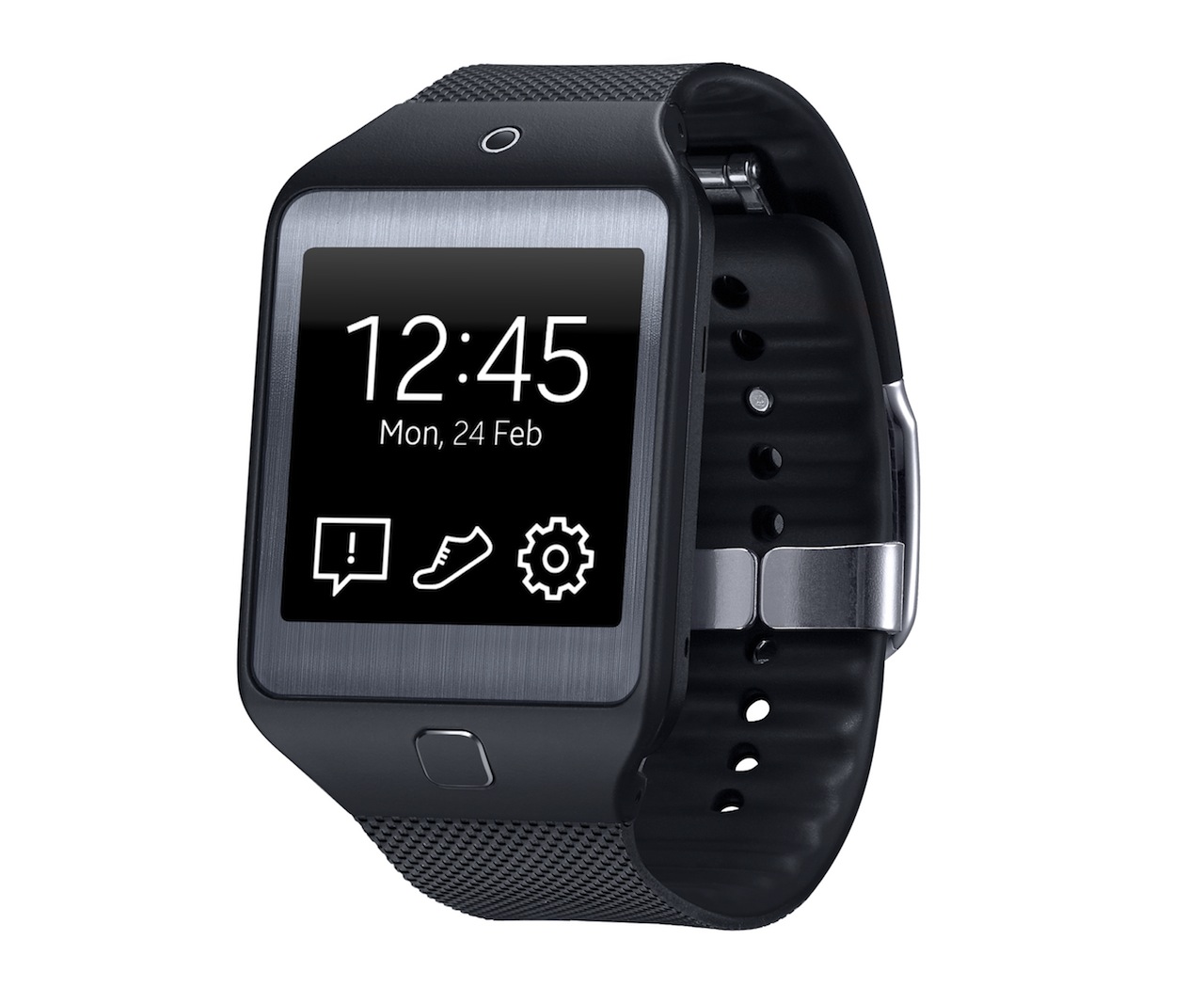 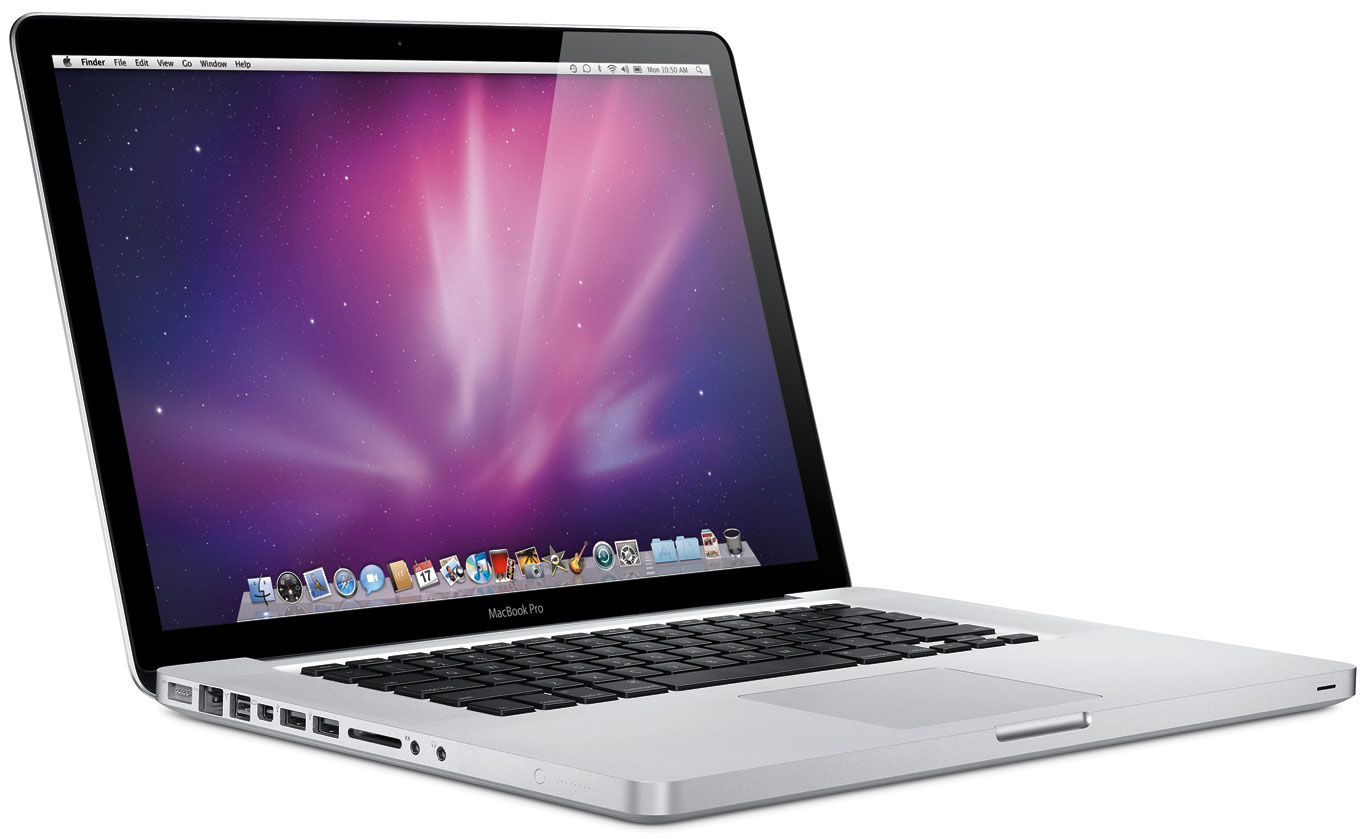 Speaker
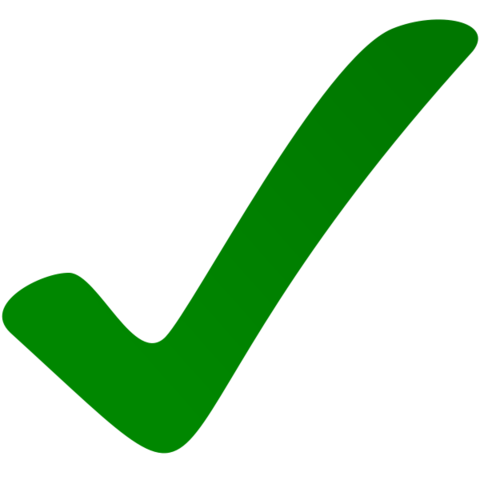 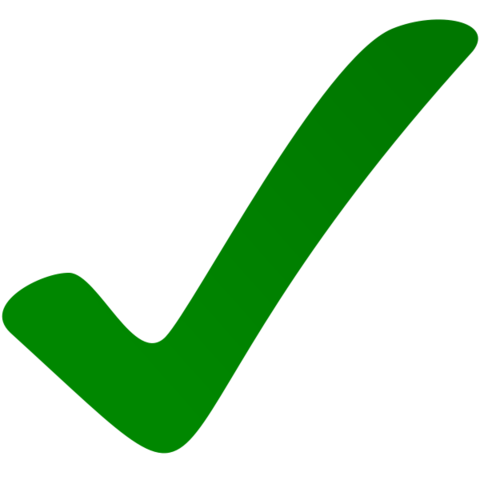 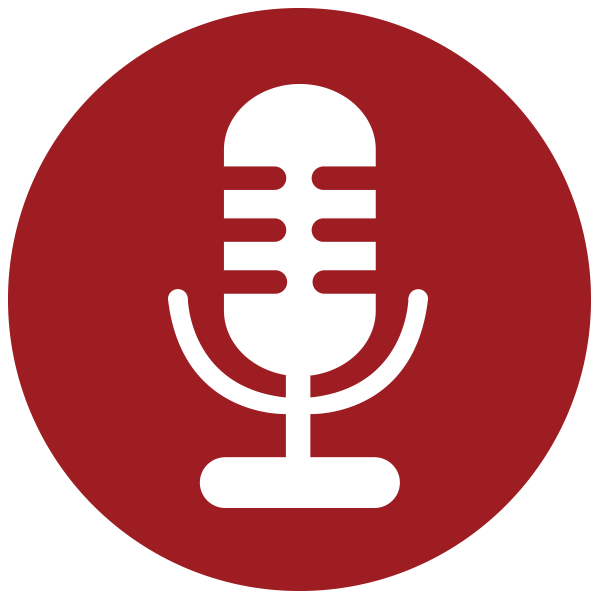 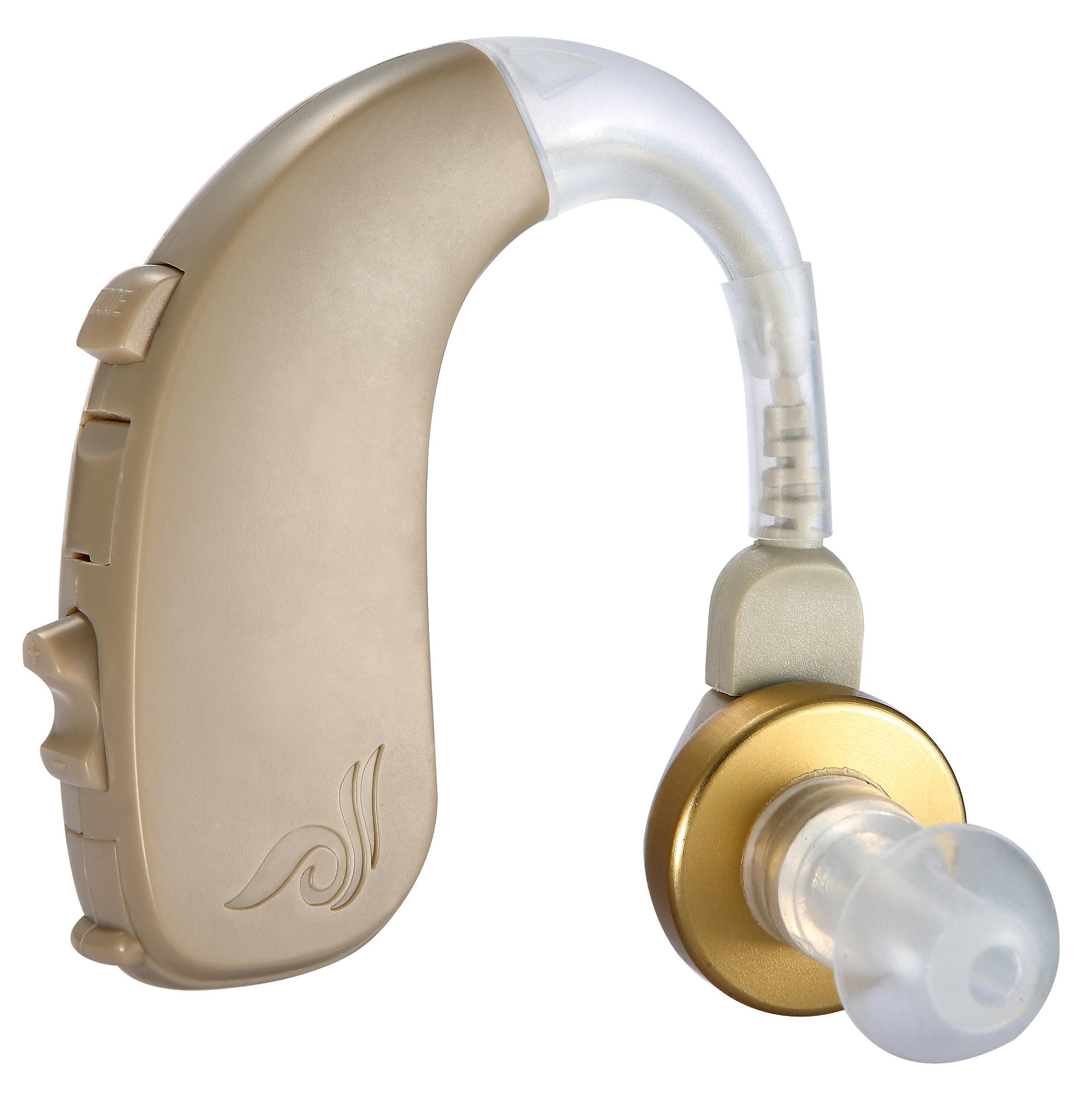 Camera
Smartwatch
Laptop
Hearing Aid
[Speaker Notes: … which means our ideas are immediately applicable to all off-the-shelf devices that have microphones in them … … including smartphones, smartwatches, cameras, Amazon Echo, hearing aids, etc.]
It’s not “near-ultrasound”
Near-ultrasound
Amplitude
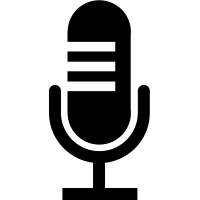 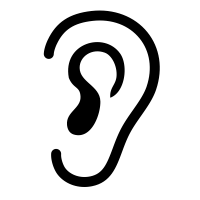 10k
20k
30k
40k
50k
Frequency
Pseudo-ranging
		SenSys’12
ApneaApp
    MobiSys’15
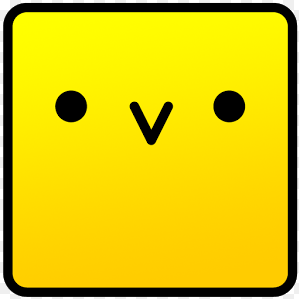 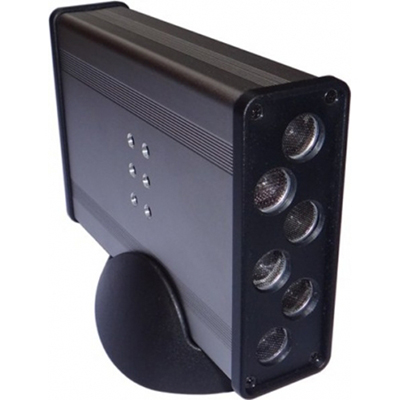 chirp.io
DopLink
 UbiComp’13
SoundWave
         CHI’12
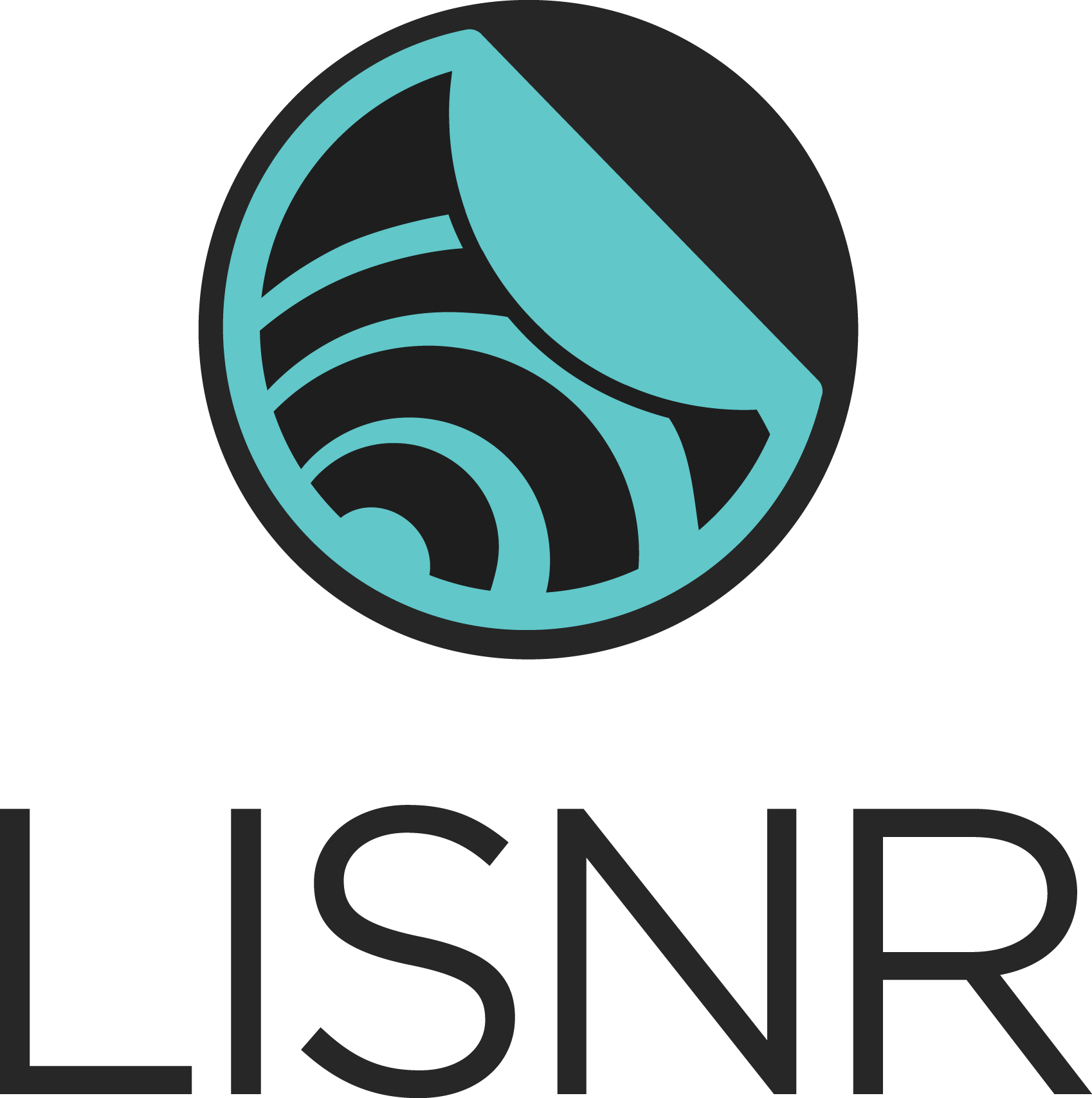 lisnr.com
AirLink
UbiComp’14
AAMouse
   MobiSys’15
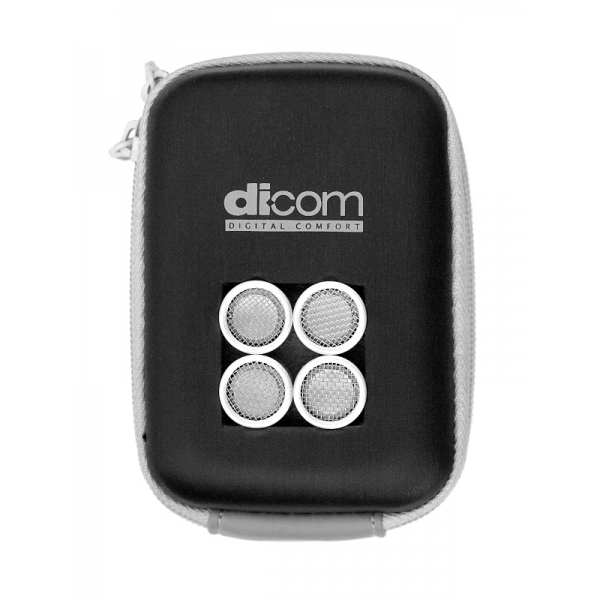 Spartacus
    MobiSys’13
Crowd-counting
          SenSys’12
[Speaker Notes: Now when I say this to people, they often think we are using NEAR ultrasound frequencies … which a small frequency band … just ABOVE human hearing range … but WITHIN the microphone’s processing range ...
Actually lot of past work have leveraged this difference to enable creative products and applications …
Our system has NOTHING to do with near  ultrasound … …
nor is it about sending very soft sounds that humans cannot hear ...
 
Instead ... our idea is the following … …]
Exploiting fundamental nonlinearity
Amplitude
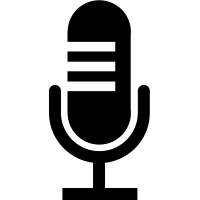 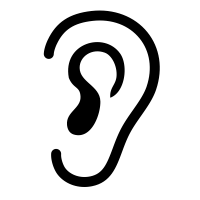 10k
20k
30k
40k
50k
Frequency
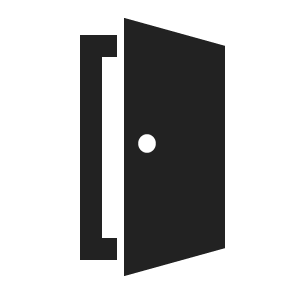 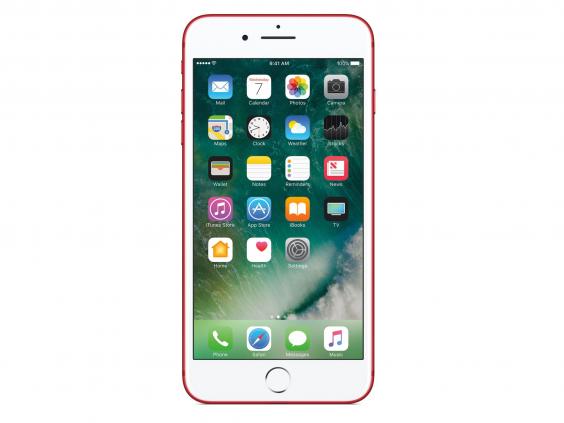 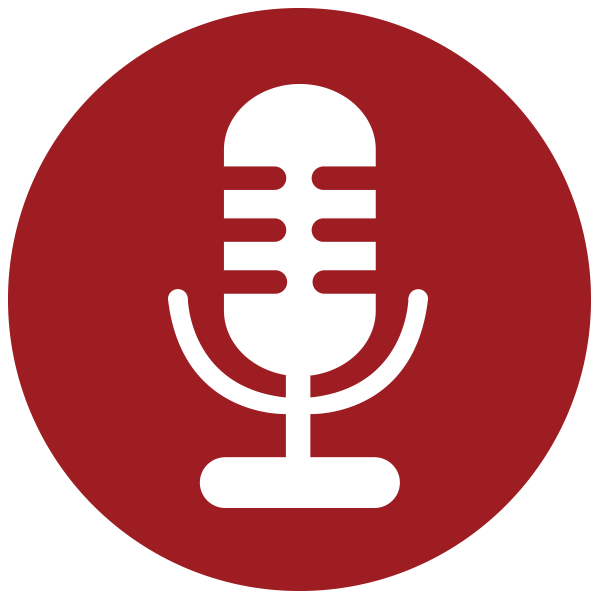 Microphone
hardware
[Speaker Notes: We will use loud sounds at HIGH ultrasound frequencies … … WAY ABOVE the human AND microphone hearing range … but design them in a way such that … … when it passes through the microphone hardware, it automatically gets SHIFTED to the recordable range … … … … 
In some sense … … the higher frequencies have found a BACKDOOR into the lower frequencies … and hence they become recordable … even if they should not have been …

I will explain the technical details in a few slides … … but before that let’s ask …]
What can we do with it?
[Speaker Notes: What can we do with this BACKDOOR capability?]